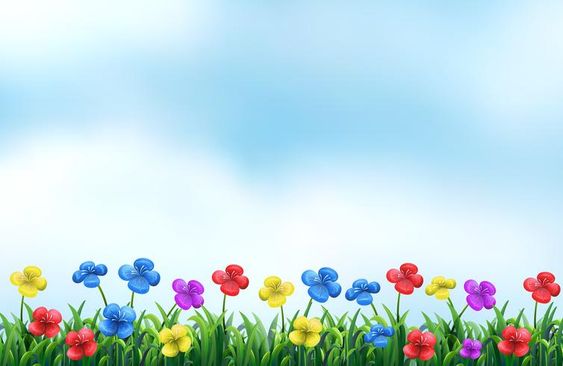 TRƯỜNG TIỂU HỌC QUANG TRUNG
Sách kết nối tri thức với cuộc sống – Lớp 4
 Năm học 2024-2025

MÔN: TIẾNG VIỆT
ĐỌC: HẢI THƯỢNG LÃN ÔNG
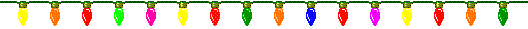 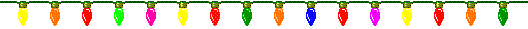 Giáo viên: Trịnh Thị Mơ
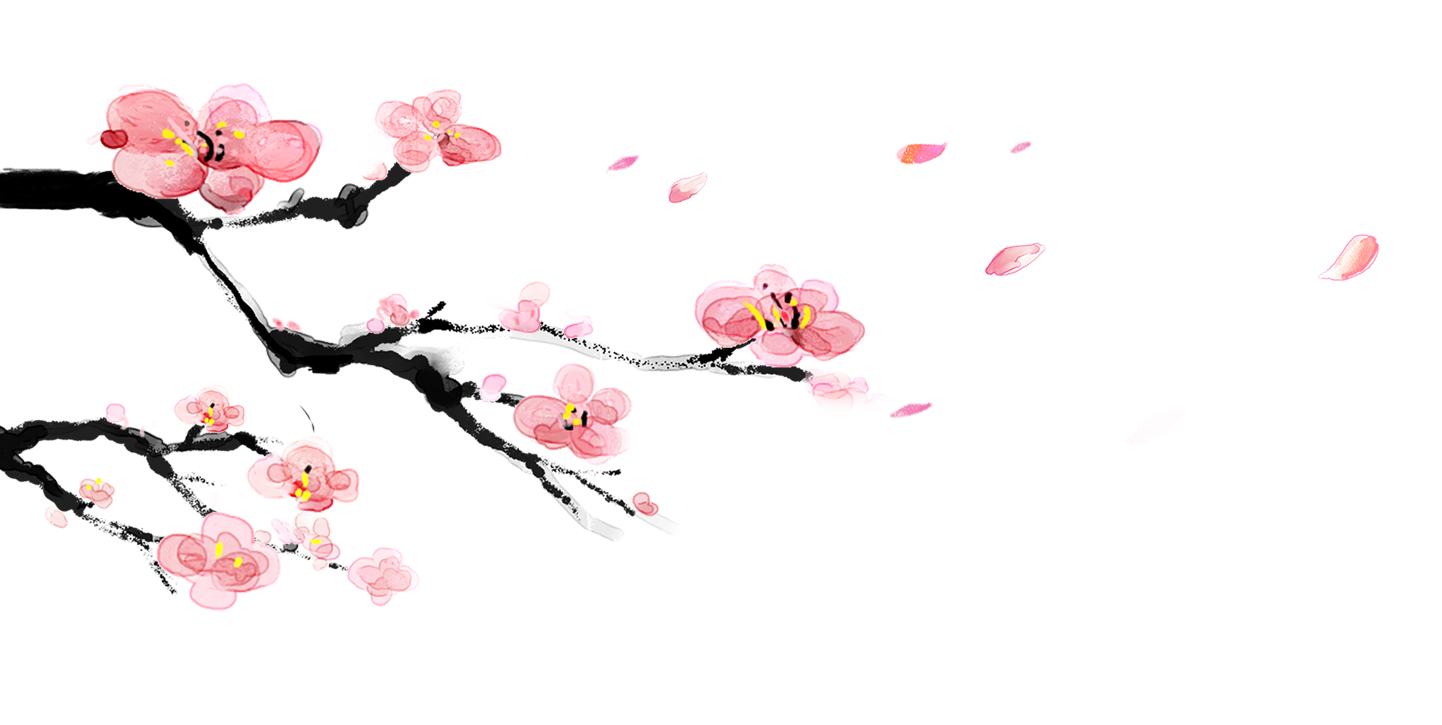 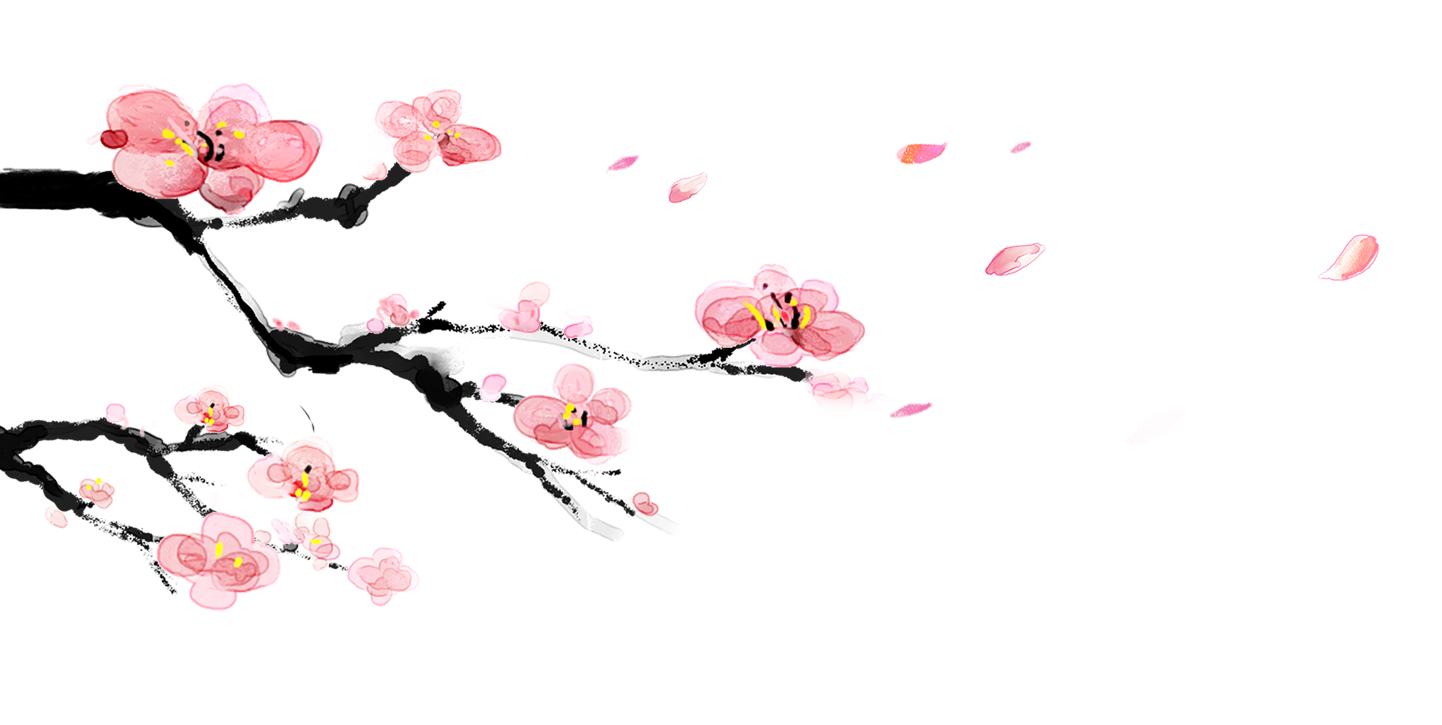 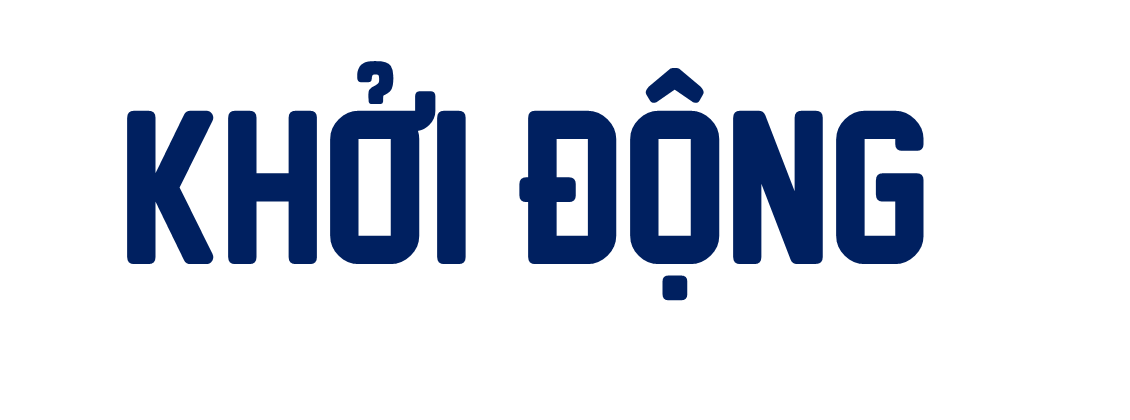 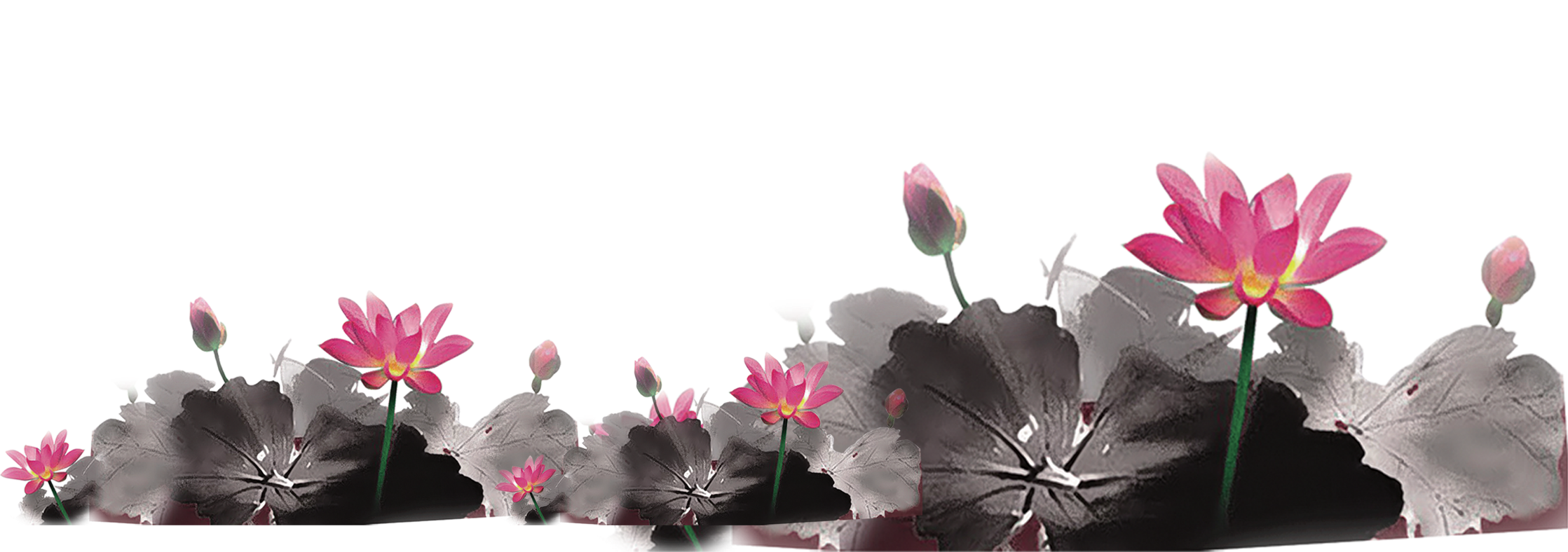 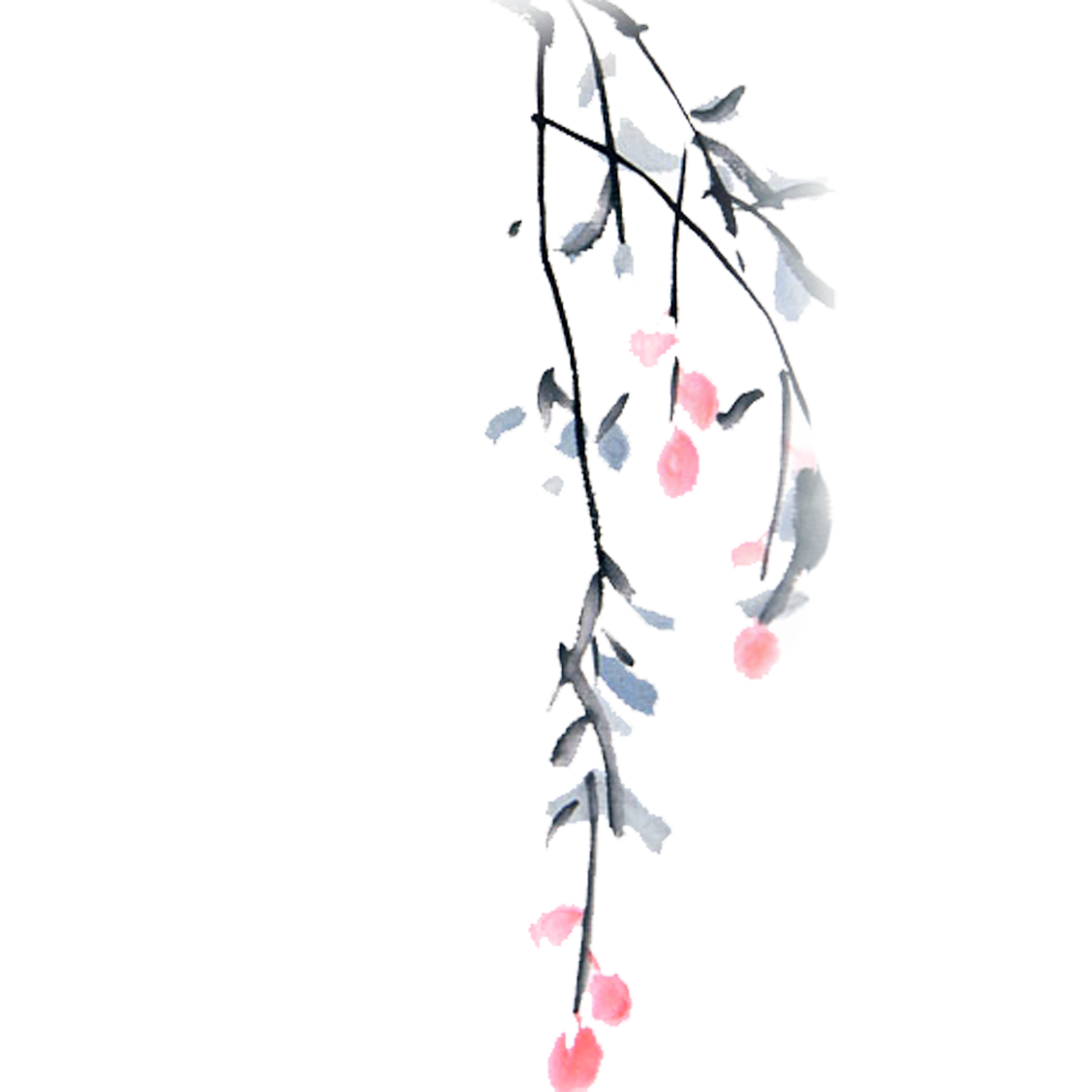 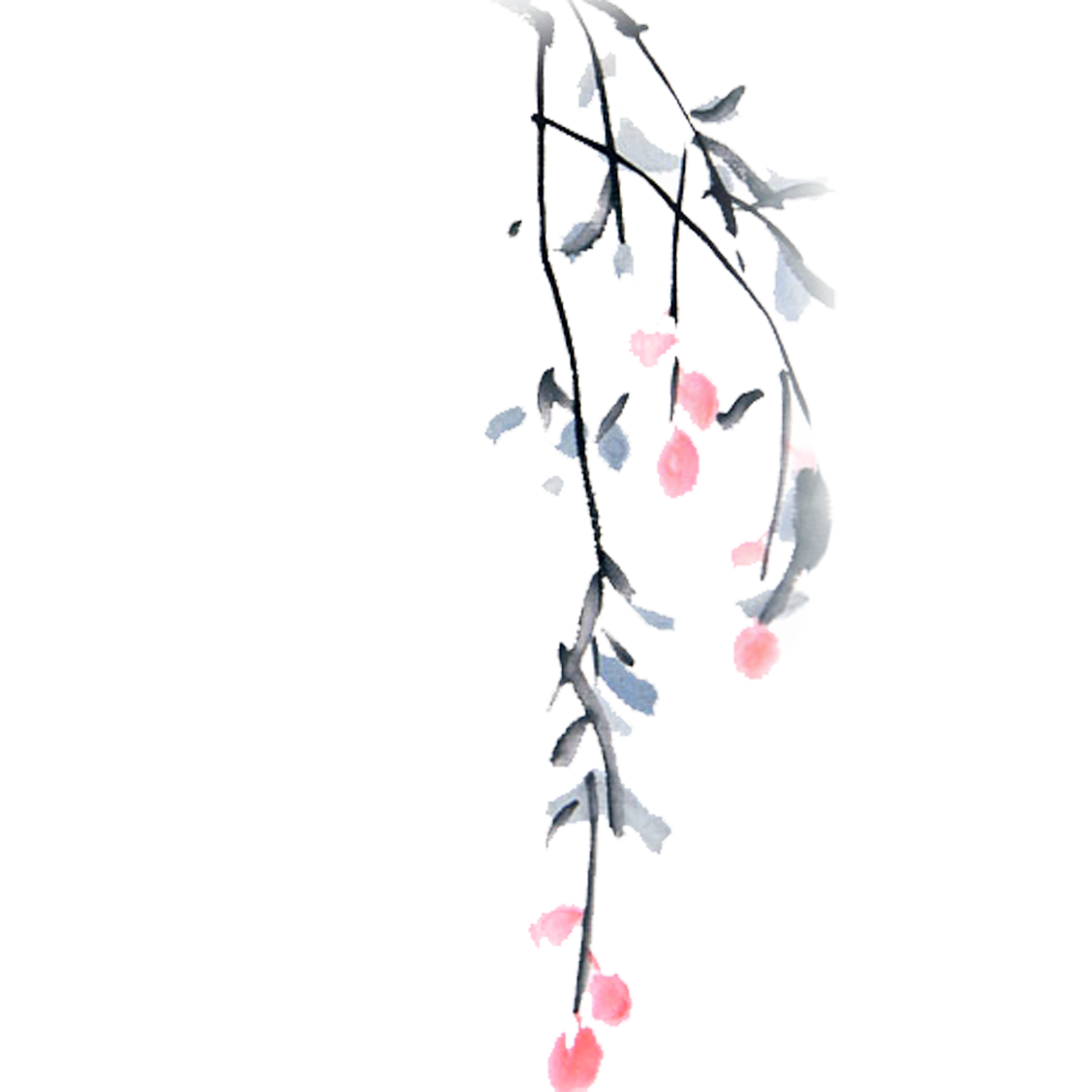 Em hiểu thế nào về câu nói “Thầy thuốc như mẹ hiền”?
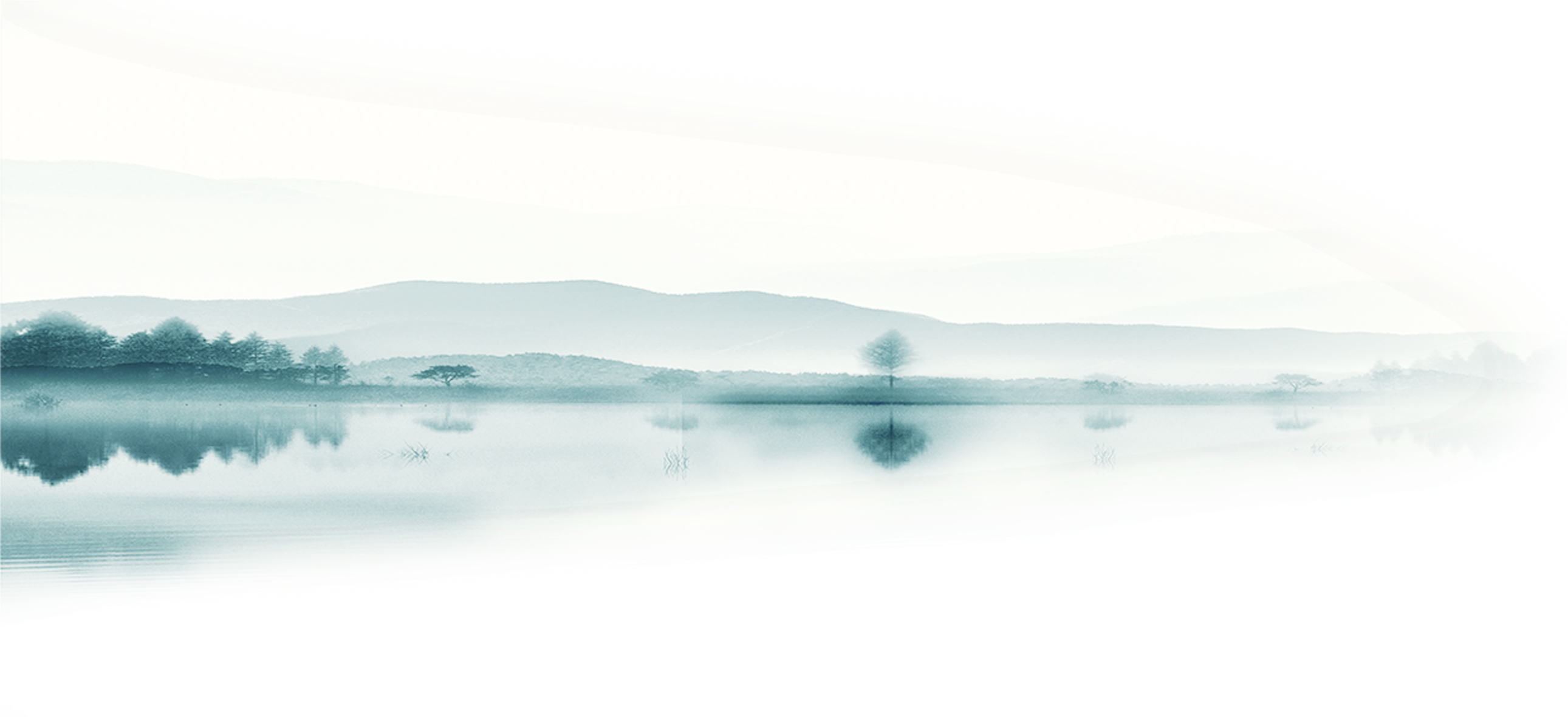 Câu nói “Thầy thuốc như mẹ hiền” muốn nói thầy thuốc với thiên chức và lương tâm của mình đã thể hiện như những người mẹ hiền: nhân ái, chữa bệnh cứu người, không màng danh lợi. Không chỉ chữa bệnh tật mà còn nâng đỡ tinh thần người bệnh vượt qua khó khăn như những người mẹ. Đây chính là phẩm chất cao quý của người thầy thuốc.
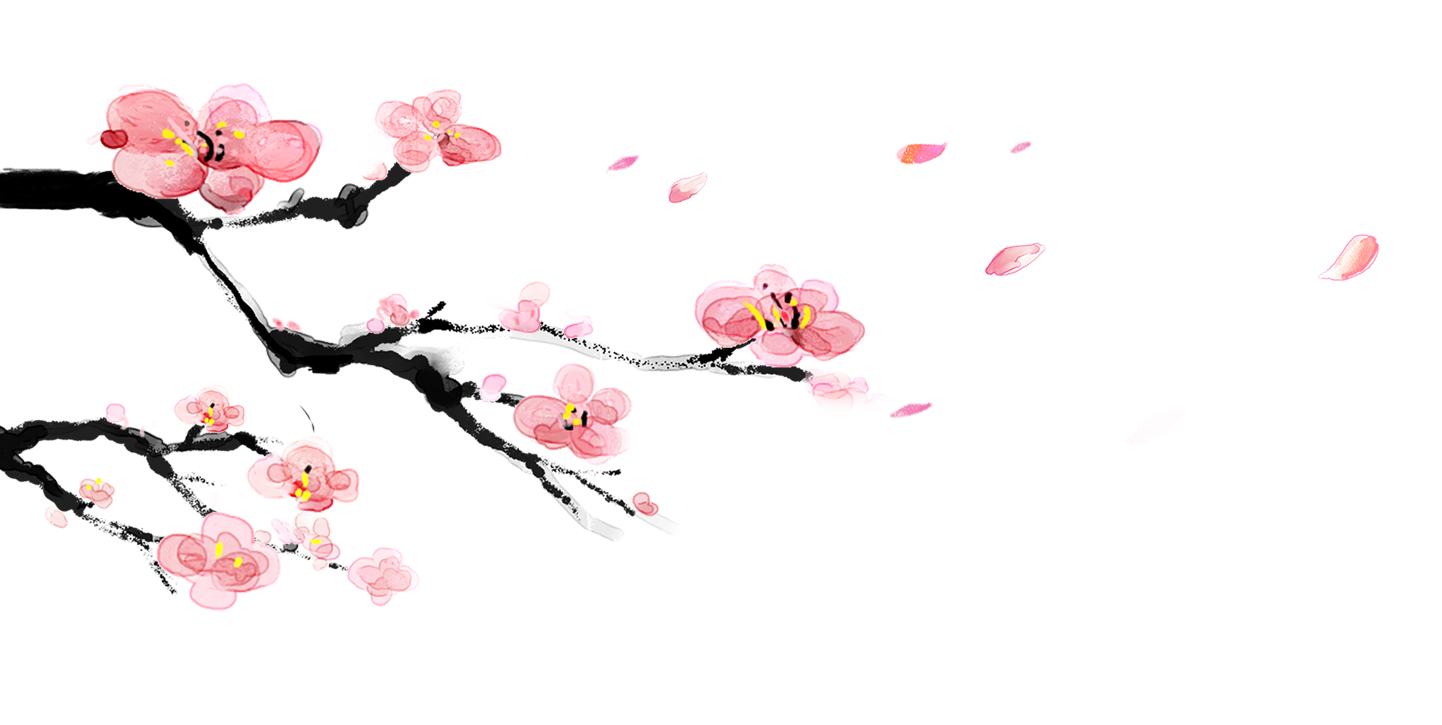 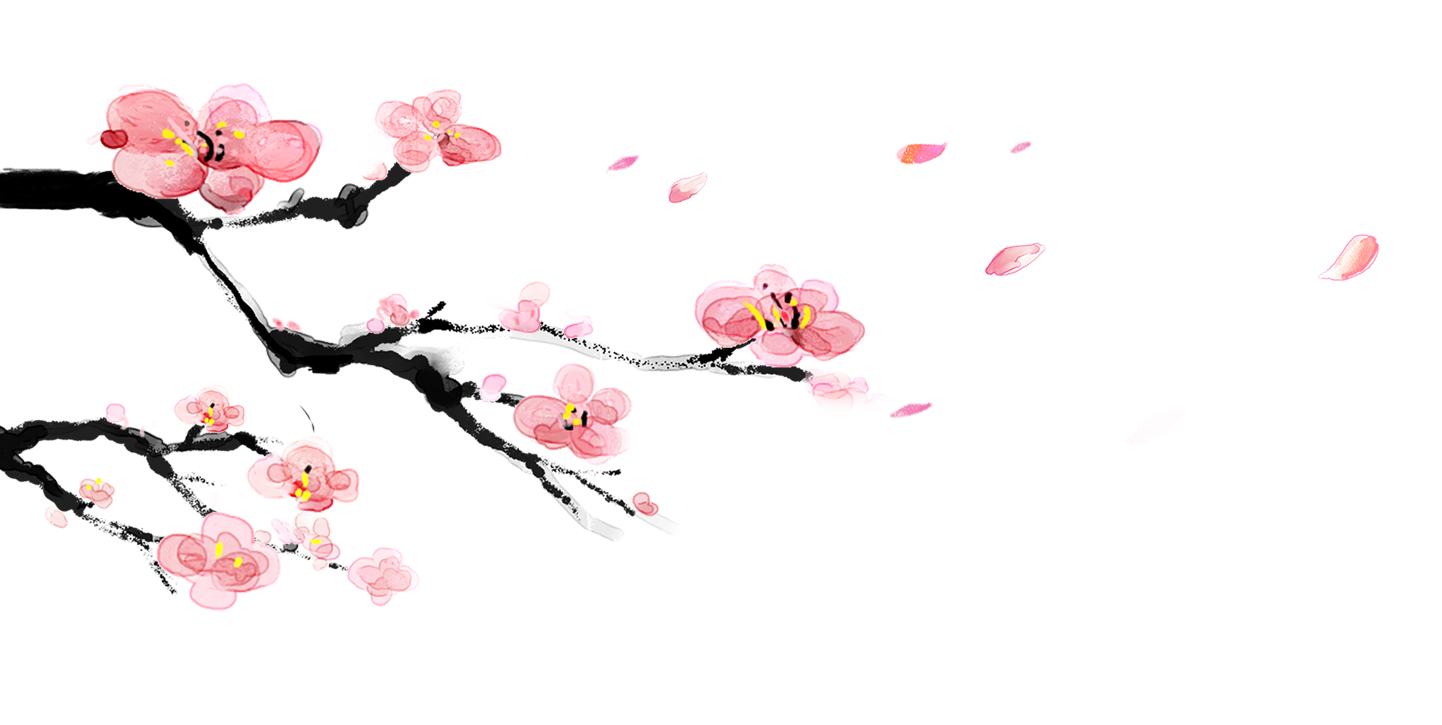 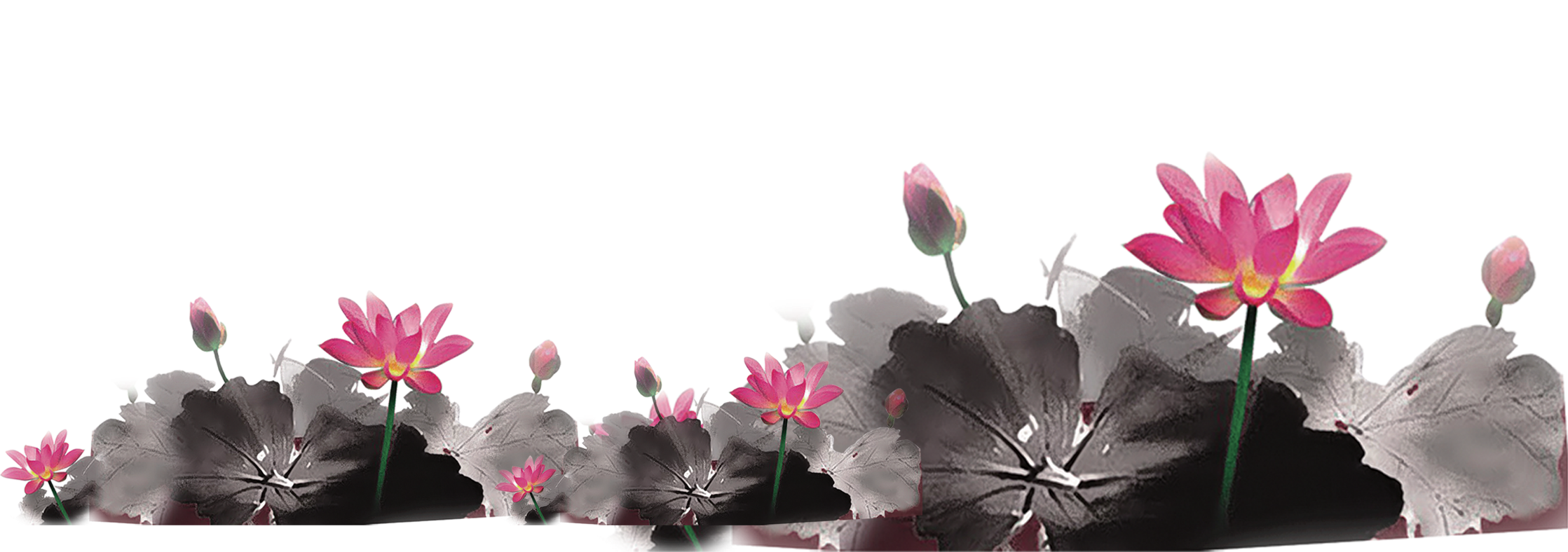 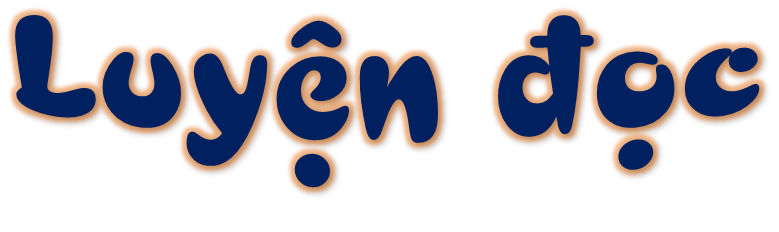 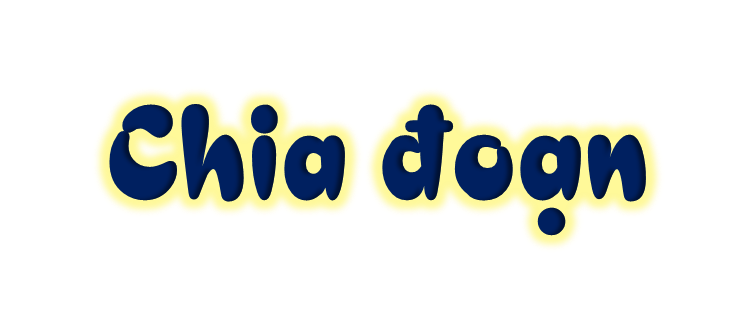 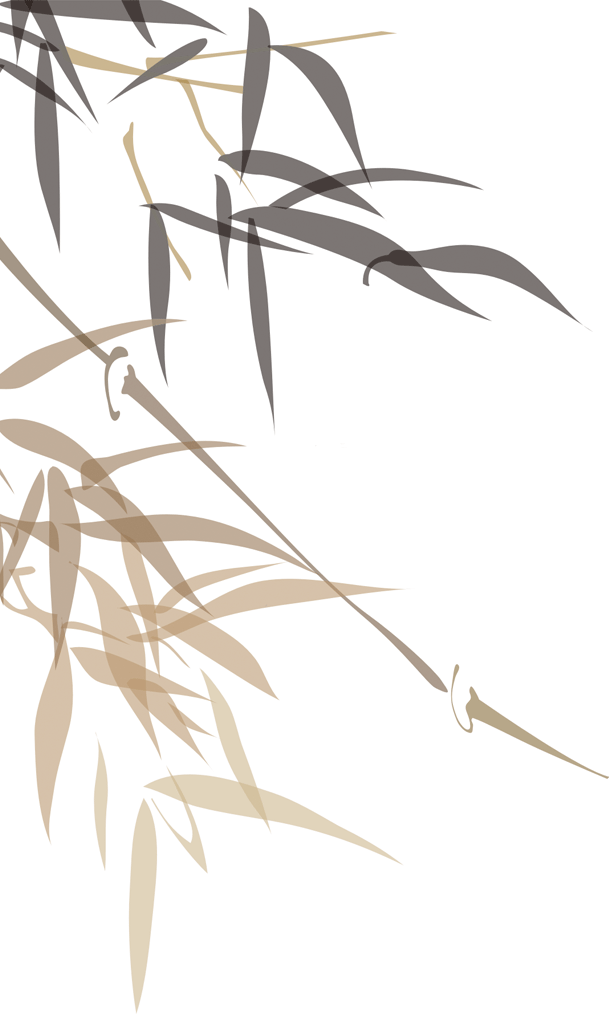 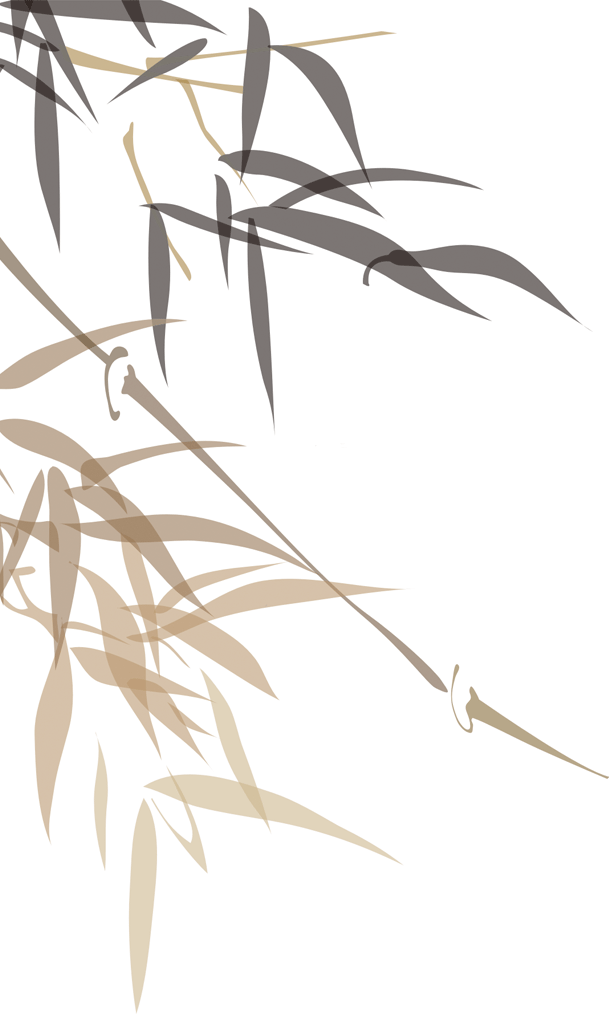 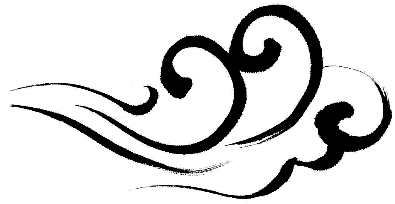 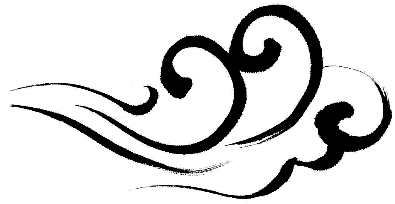 Đoạn 1: Từ đầu đến chữa bệnh giúp dân
Đoạn 2: Tiếp theo cho đến không lấy tiền
Đoạn 3: Tiếp theo cho đến gạo, củi, dầu đèn,…
Đoạn 1: Đoạn còn lại
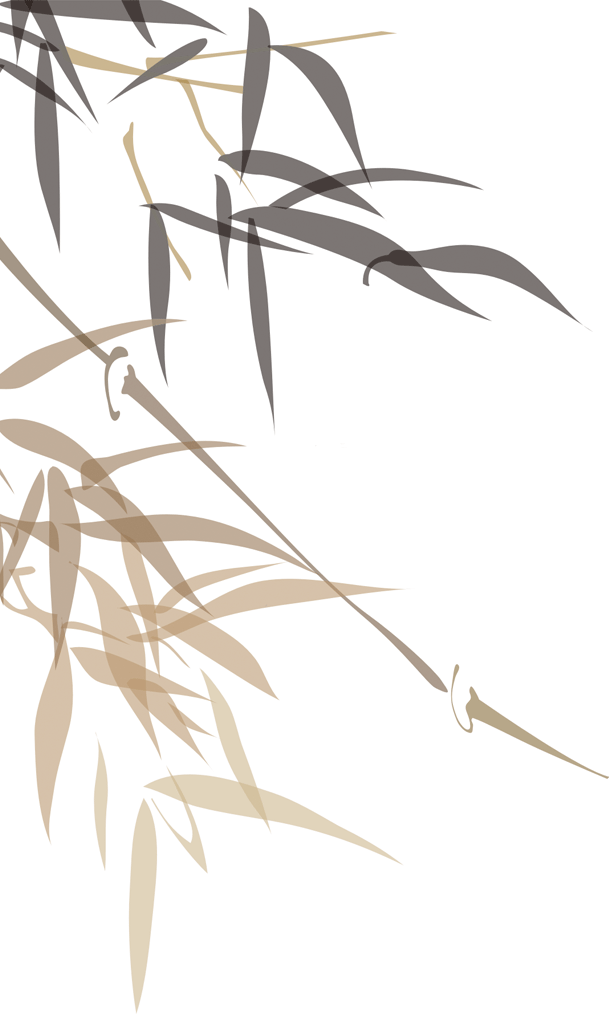 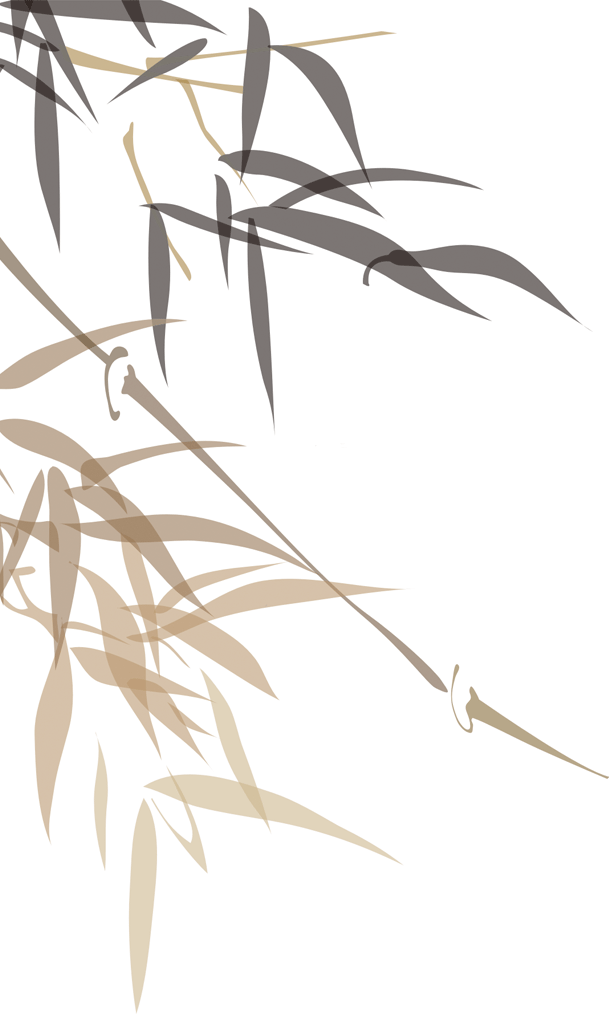 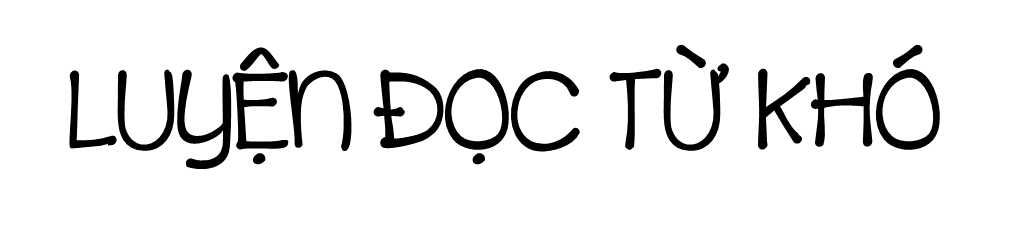 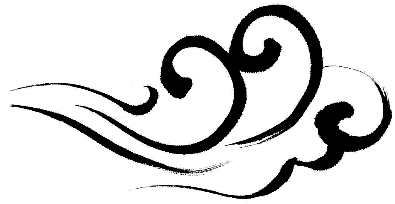 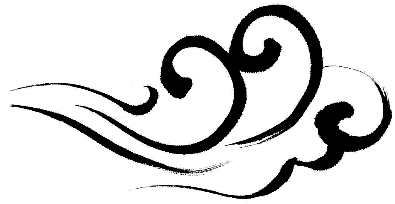 lên kinh đô
nổi tiếng
lội suối
trèo đèo
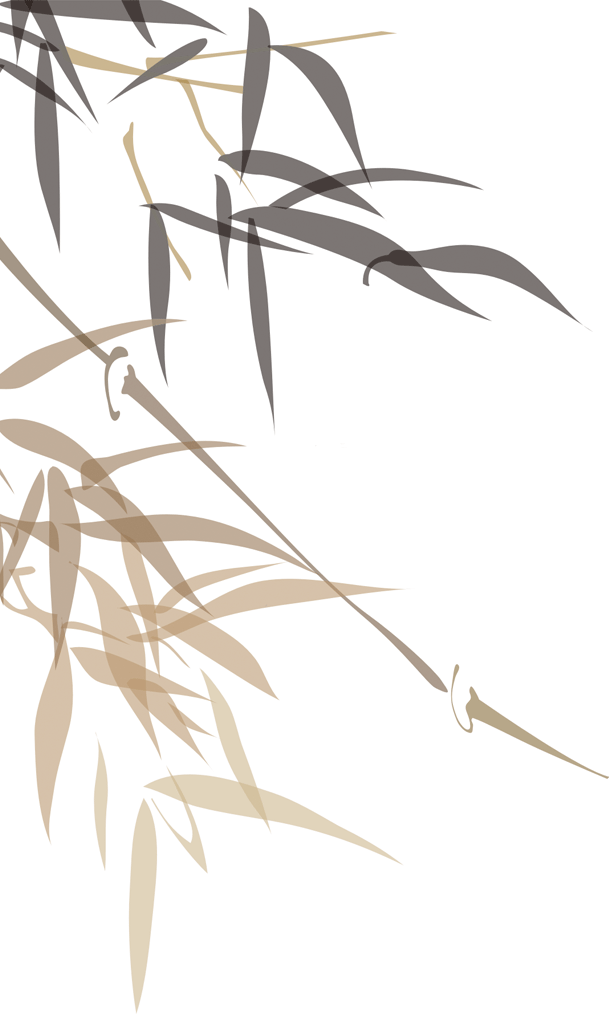 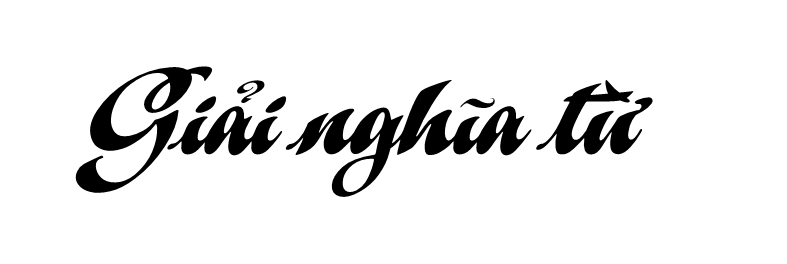 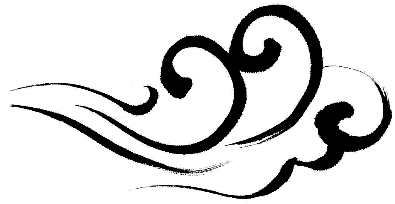 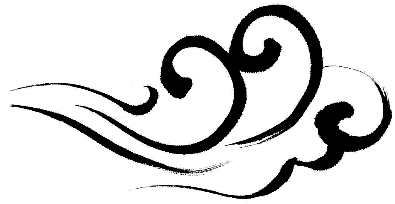 Tên thật là Lê Hữu Trác
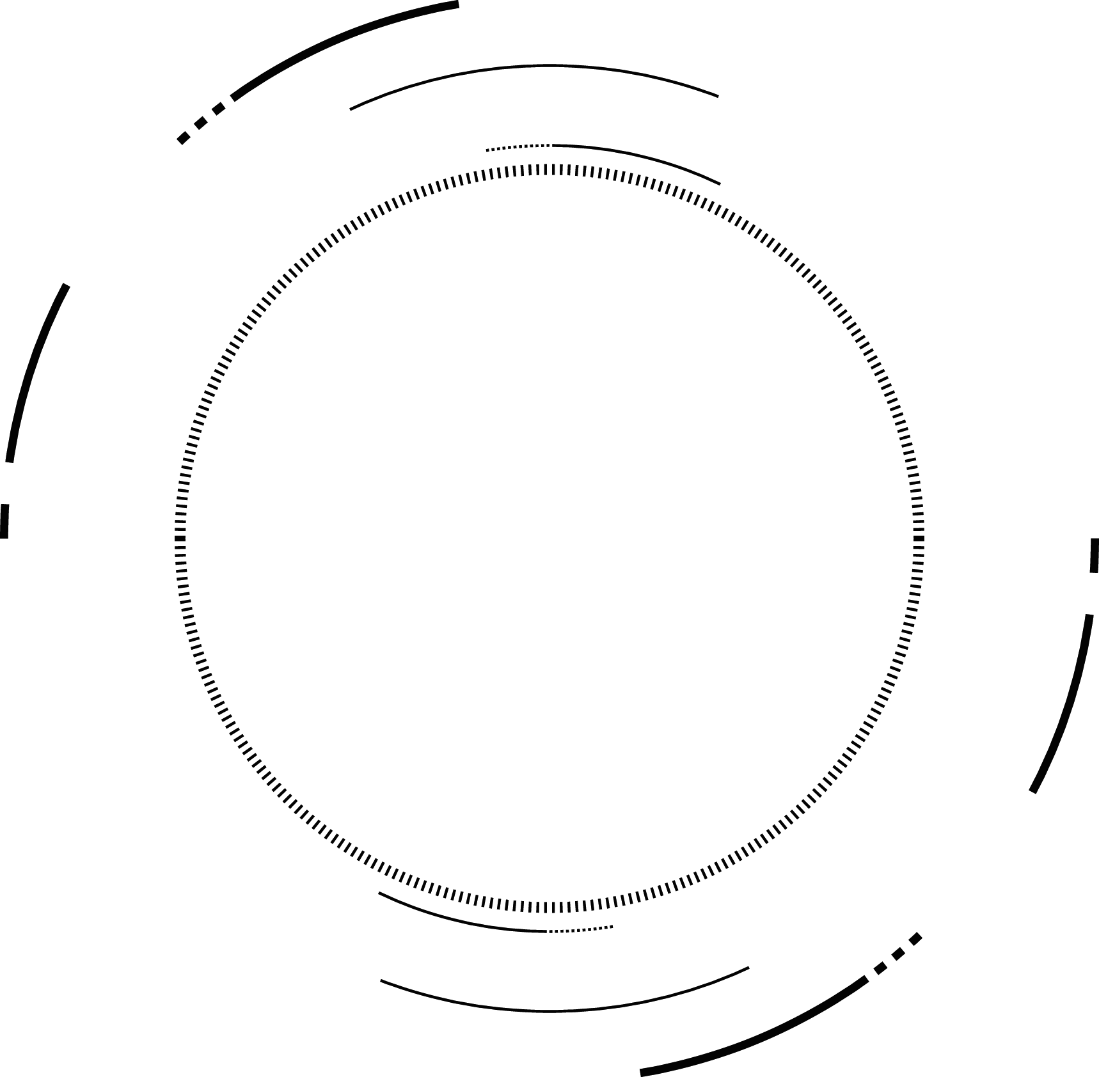 Hải Thượng Lãn Ông (1720 – 1791)
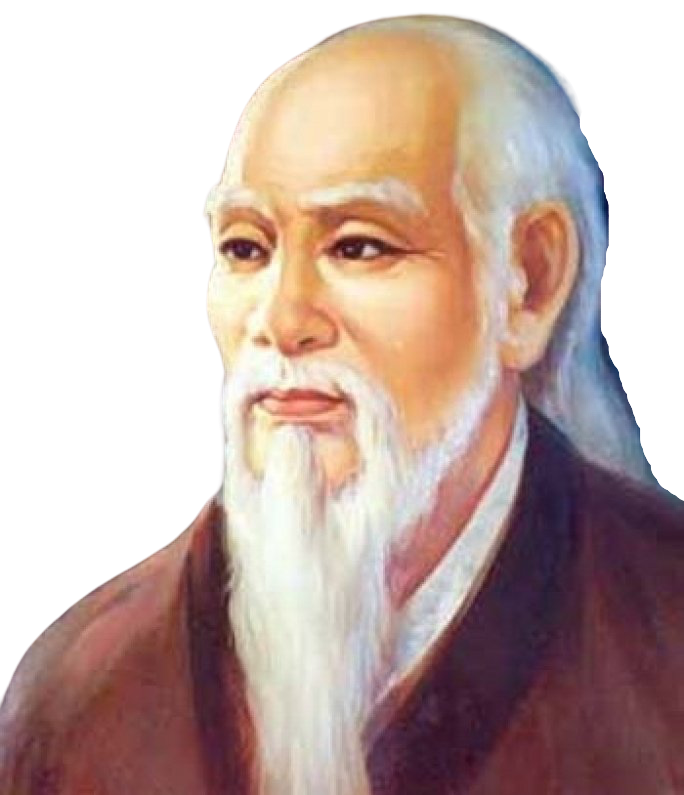 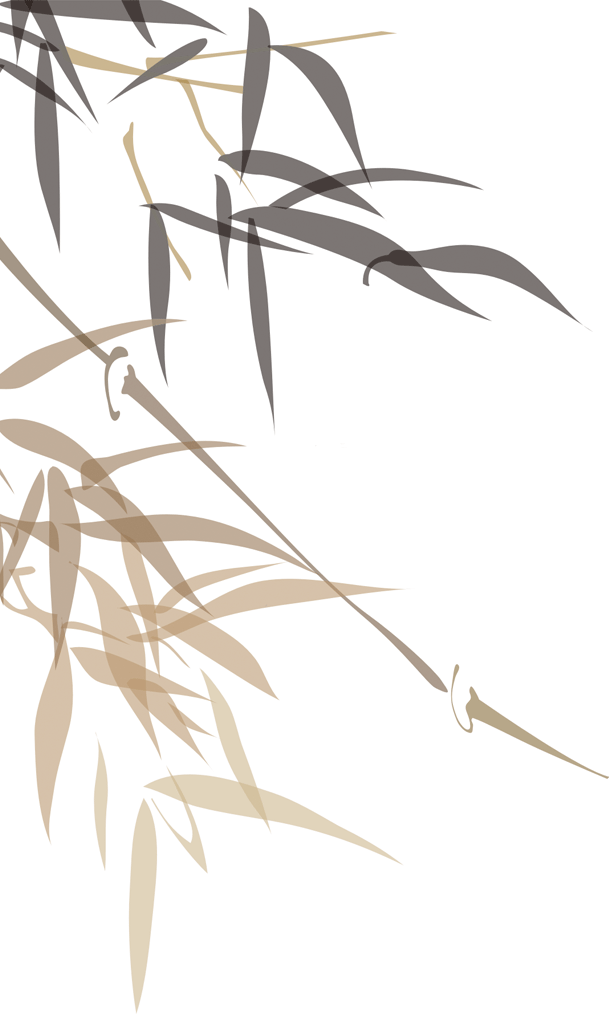 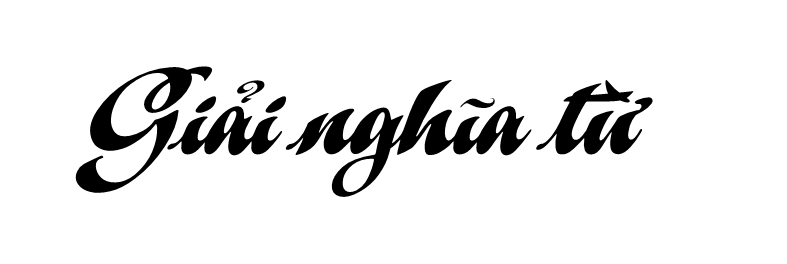 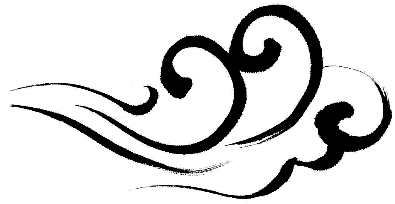 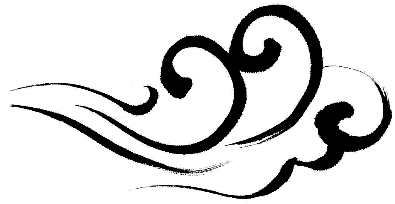 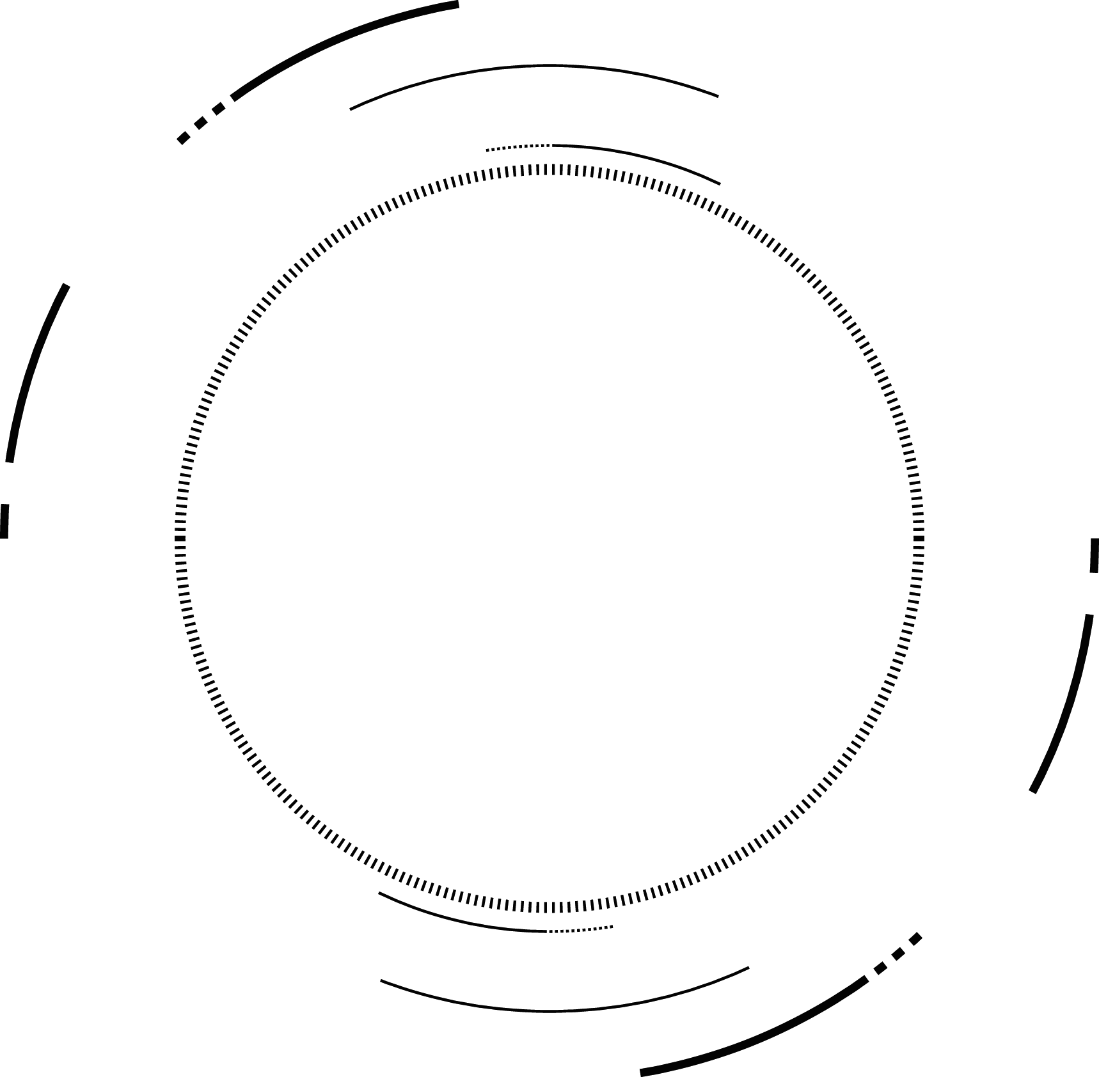 Nghề khám và chữa bệnh.
Nghề y:
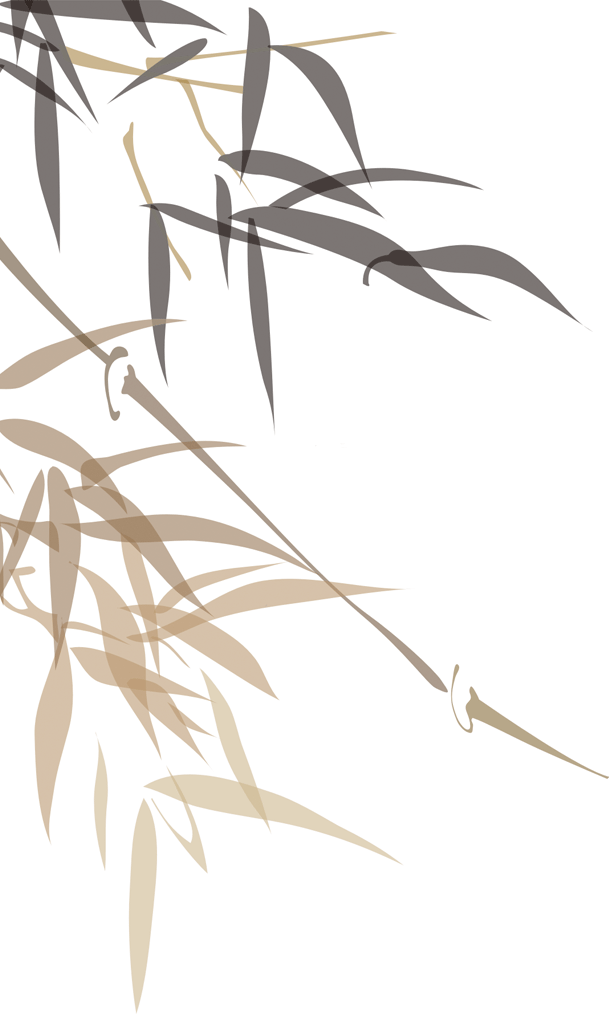 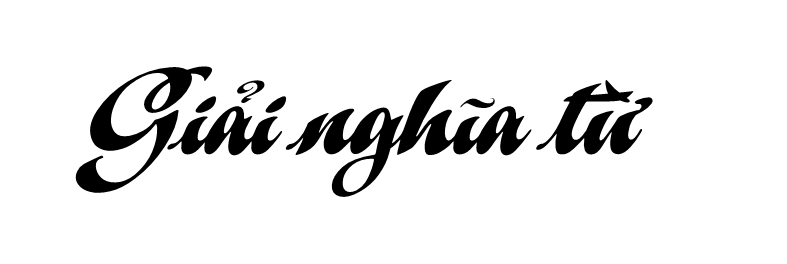 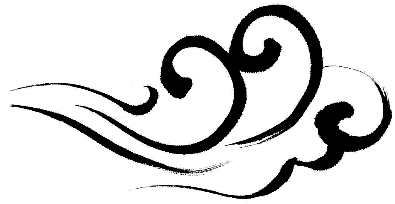 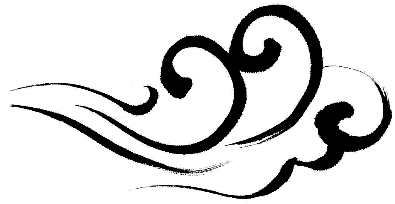 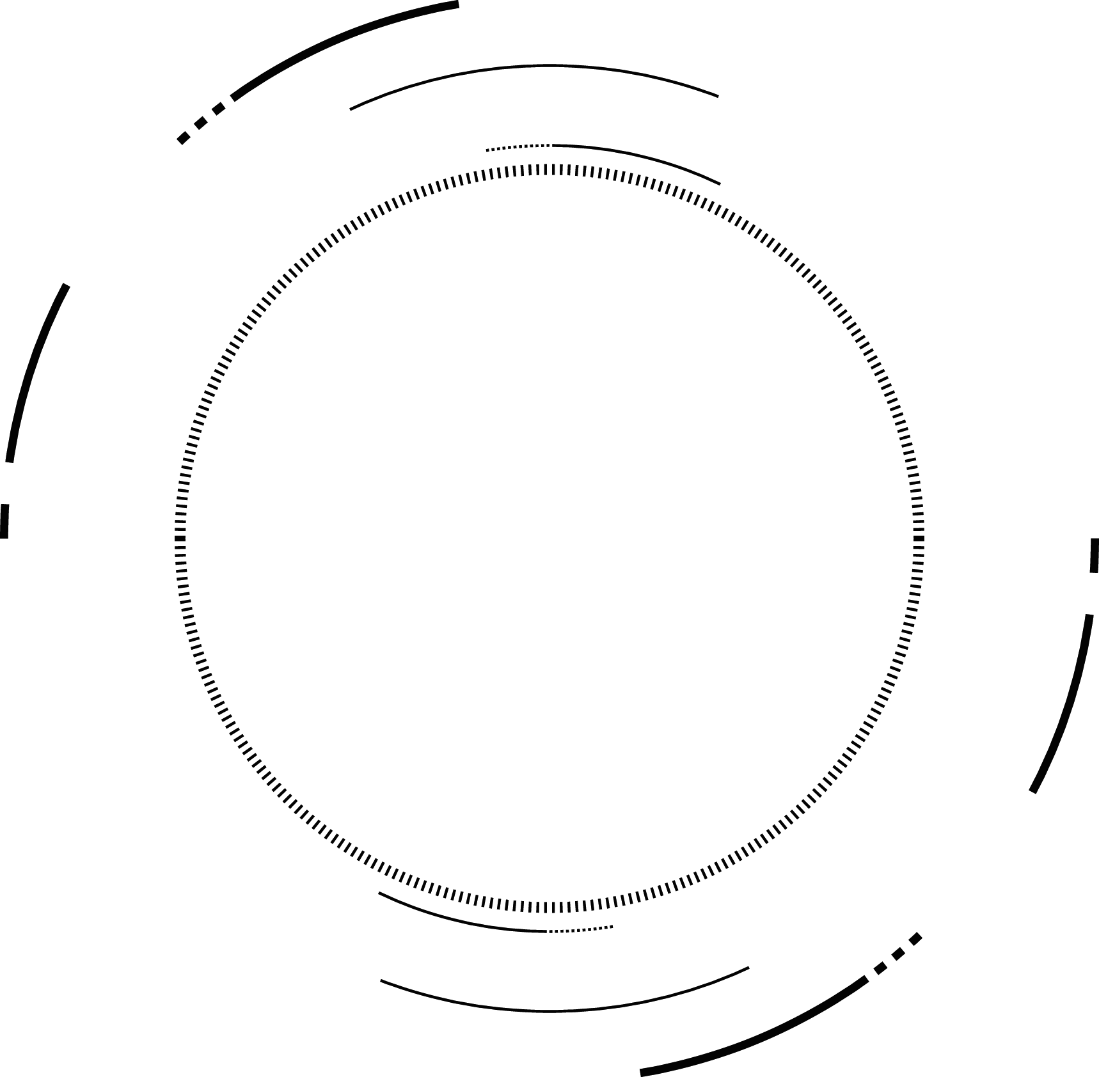 Thầy thuốc giỏi và nổi tiếng.
Danh y
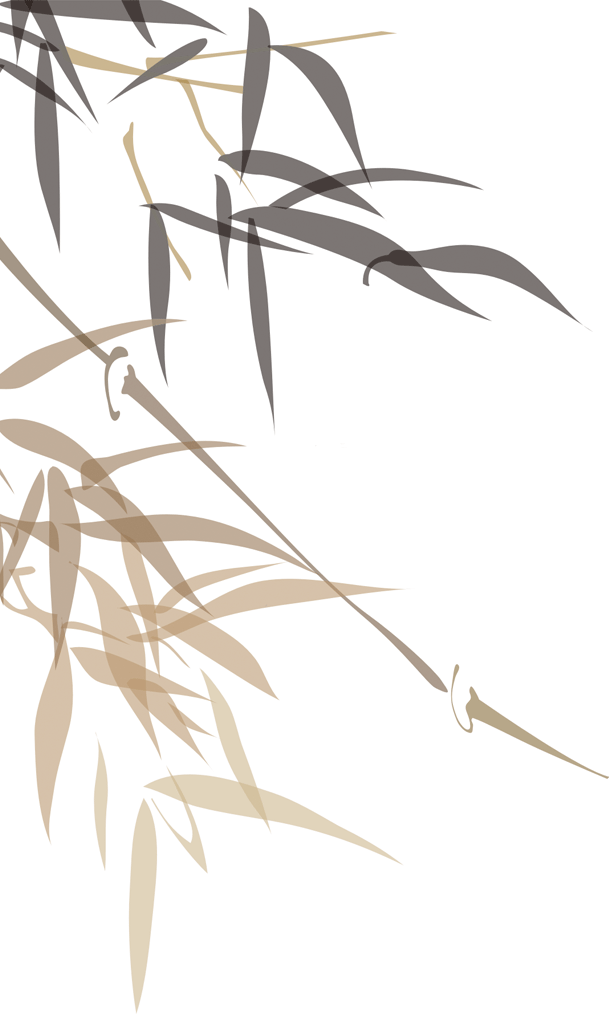 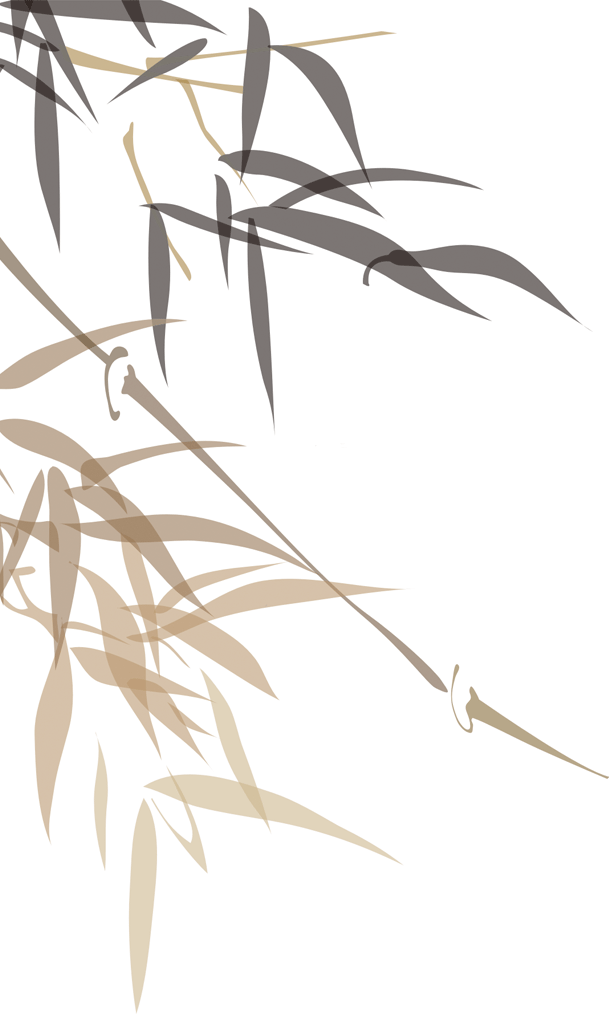 Luyện đọc trong nhóm
Yêu cầu
Tiêu chí đánh giá
Phân công đọc theo đoạn.
	Tất cả thành viên đều đọc.
	Giải nghĩa từ cùng nhau.
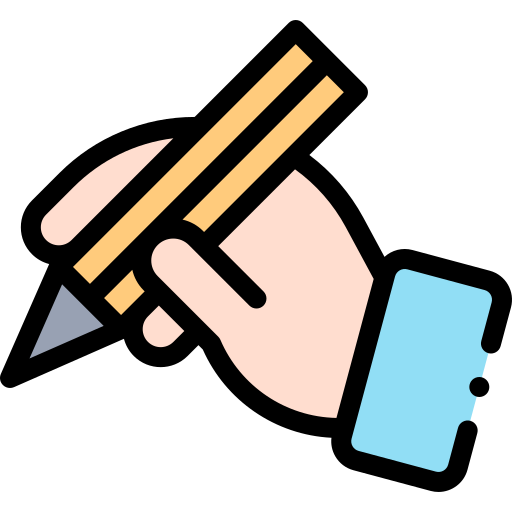 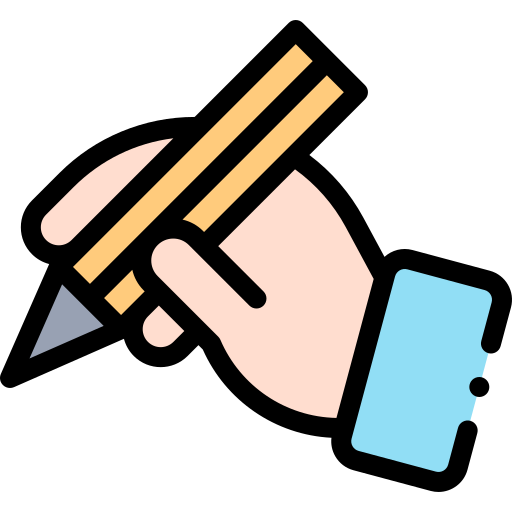 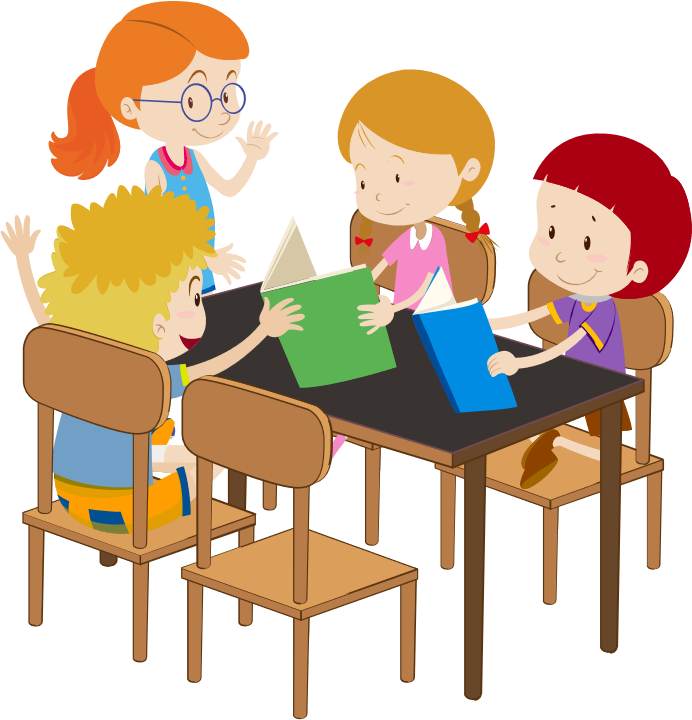 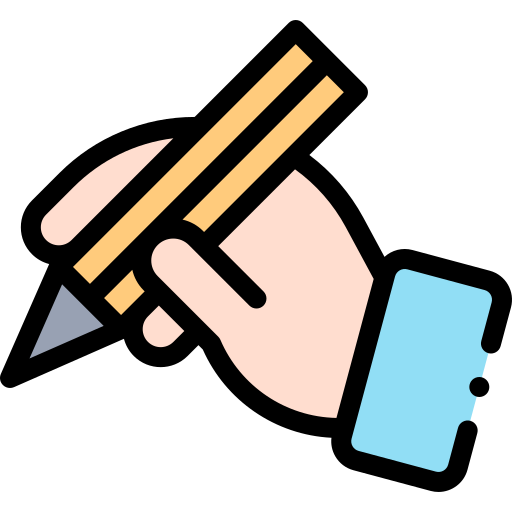 Đọc đúng.
Đọc to, rõ.
Đọc ngắt, nghỉ đúng chỗ.
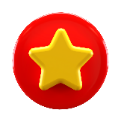 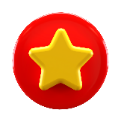 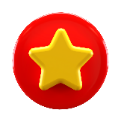 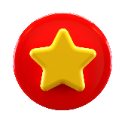 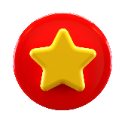 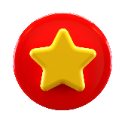 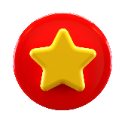 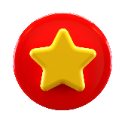 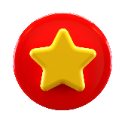 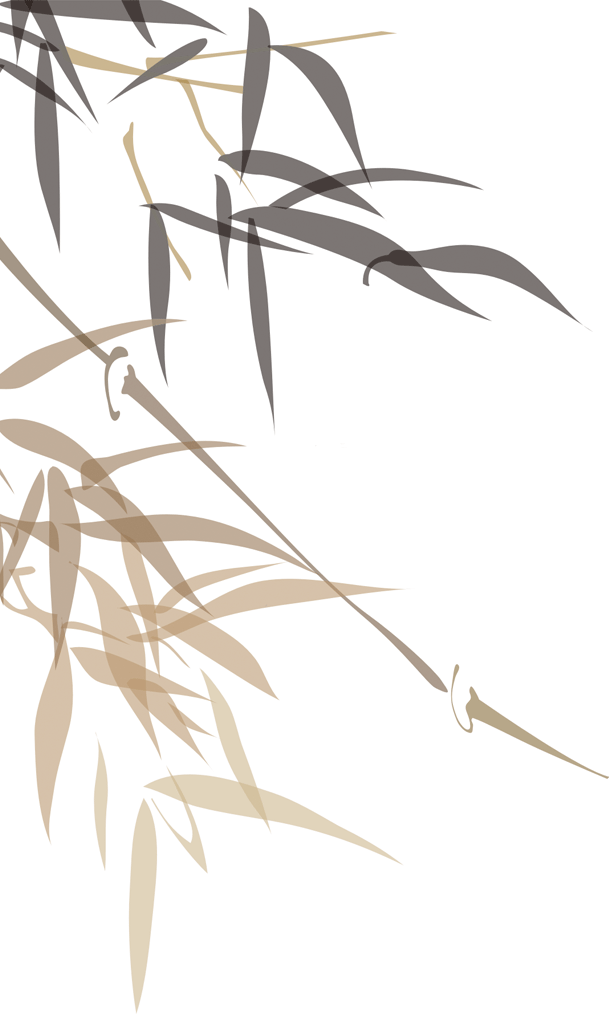 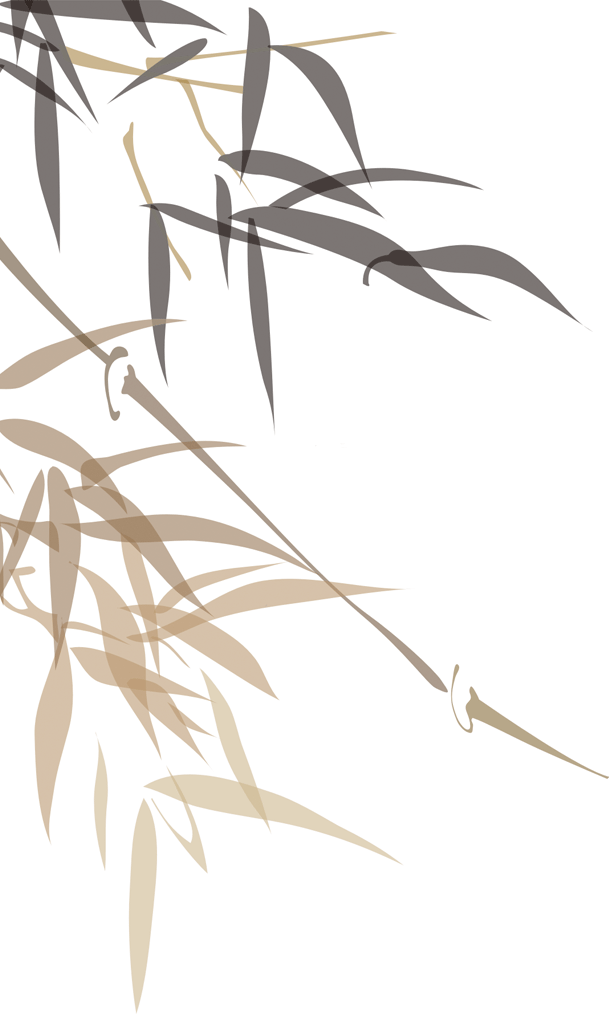 LUYỆN ĐỌC TRƯỚC LỚP
Tiêu chí đánh giá
1. Đọc đúng.
2. Đọc to, rõ.
3. Đọc ngắt, nghỉ đúng chỗ.
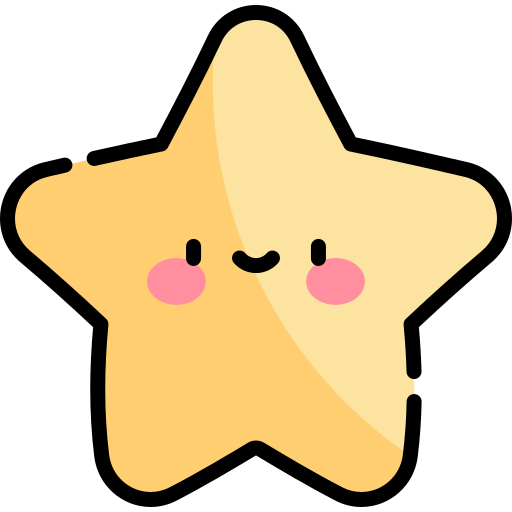 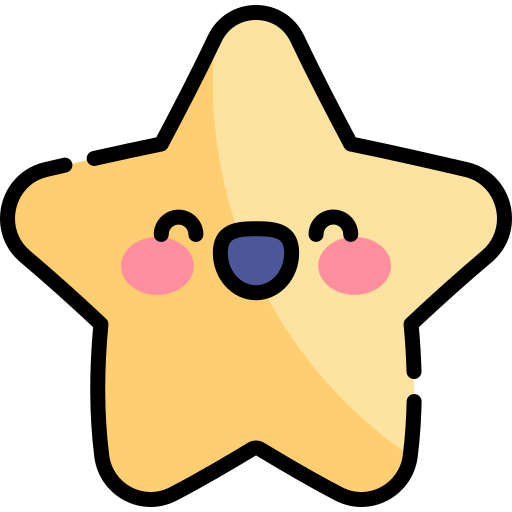 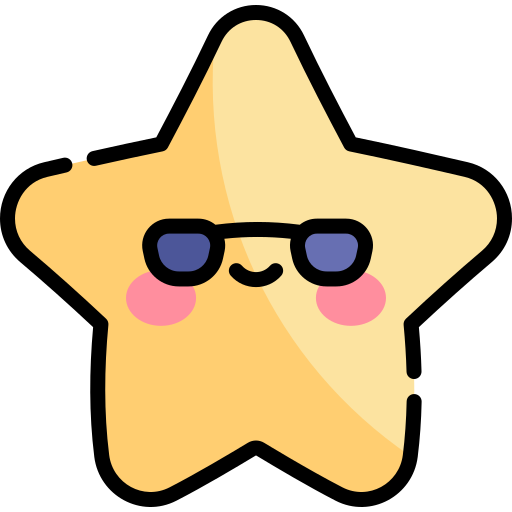 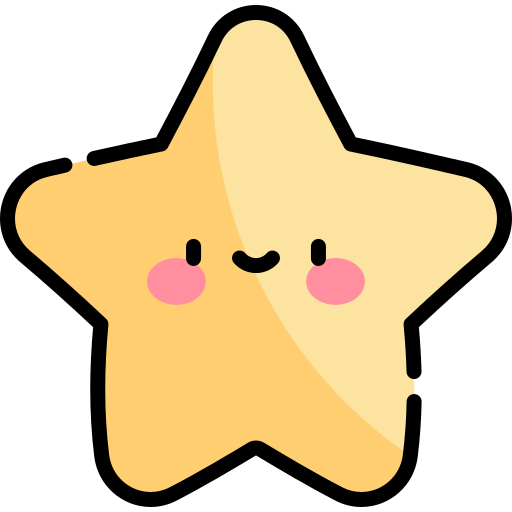 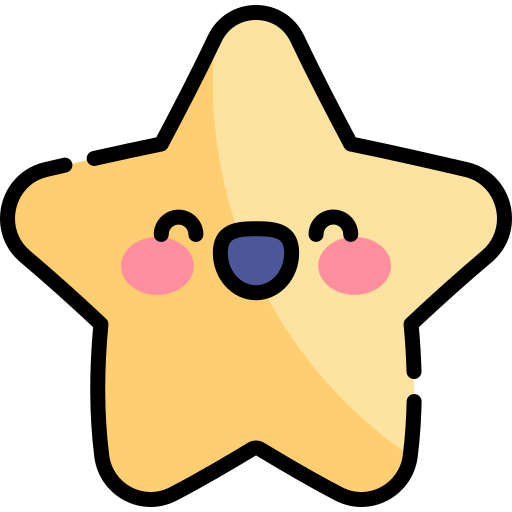 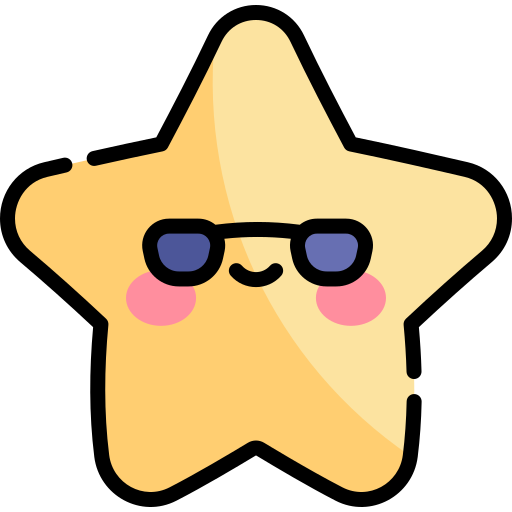 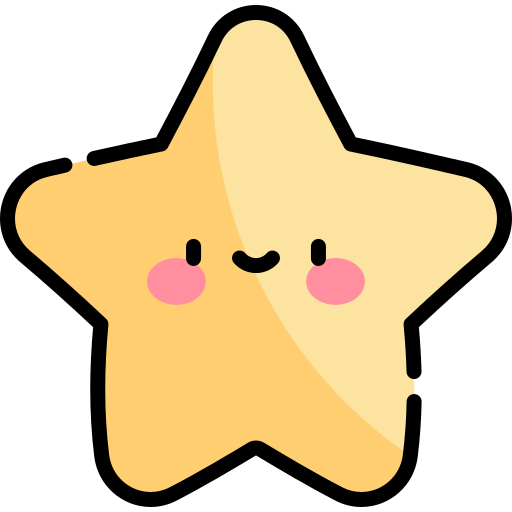 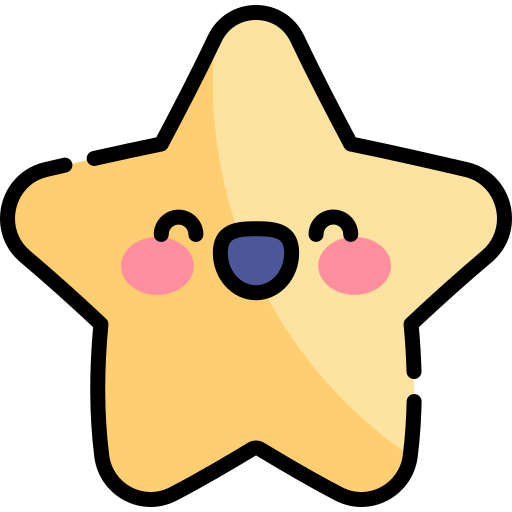 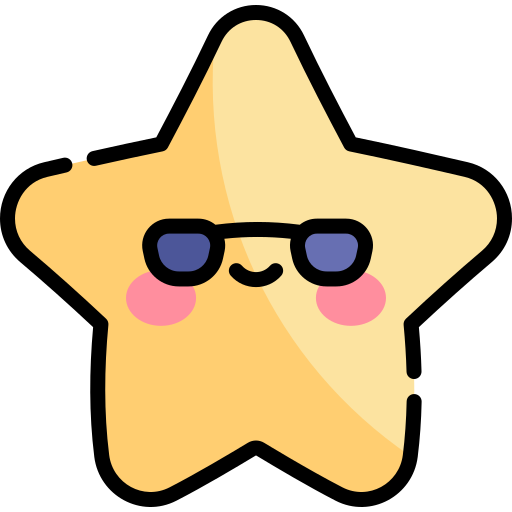 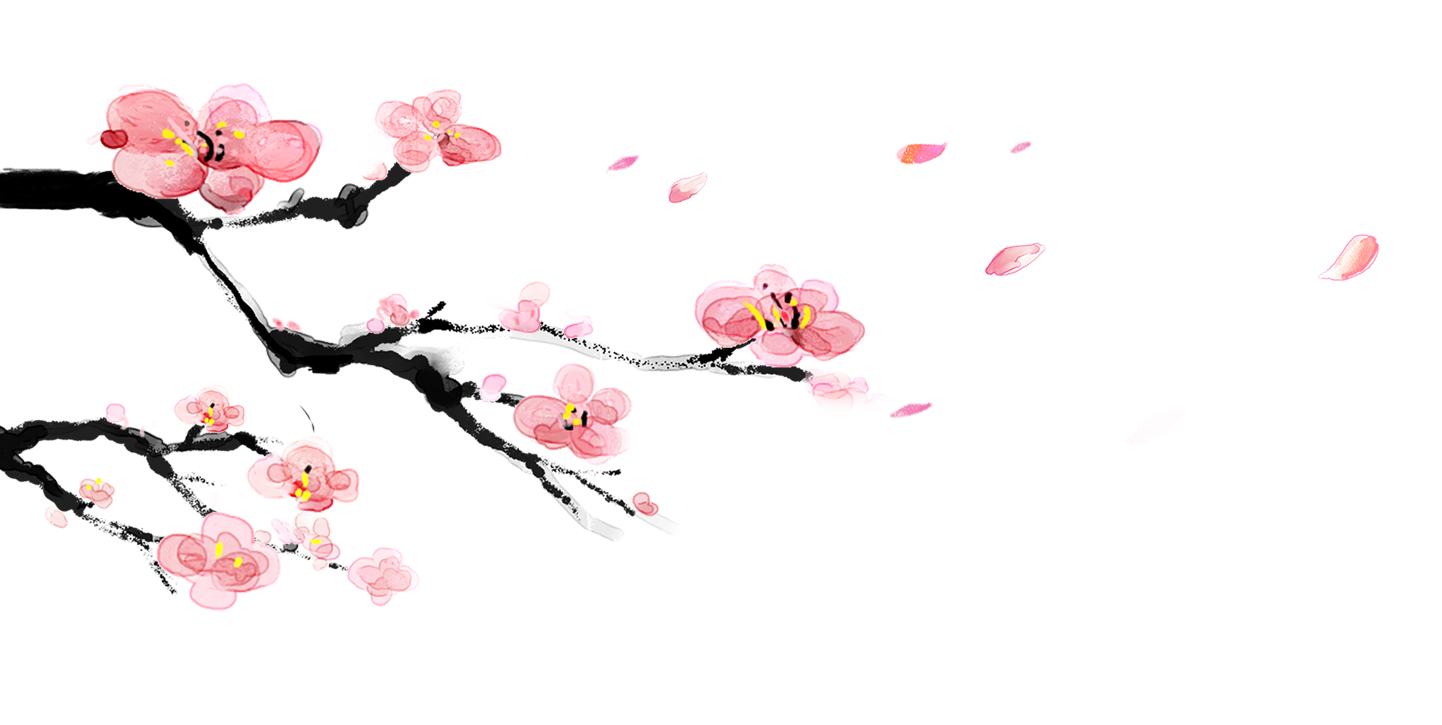 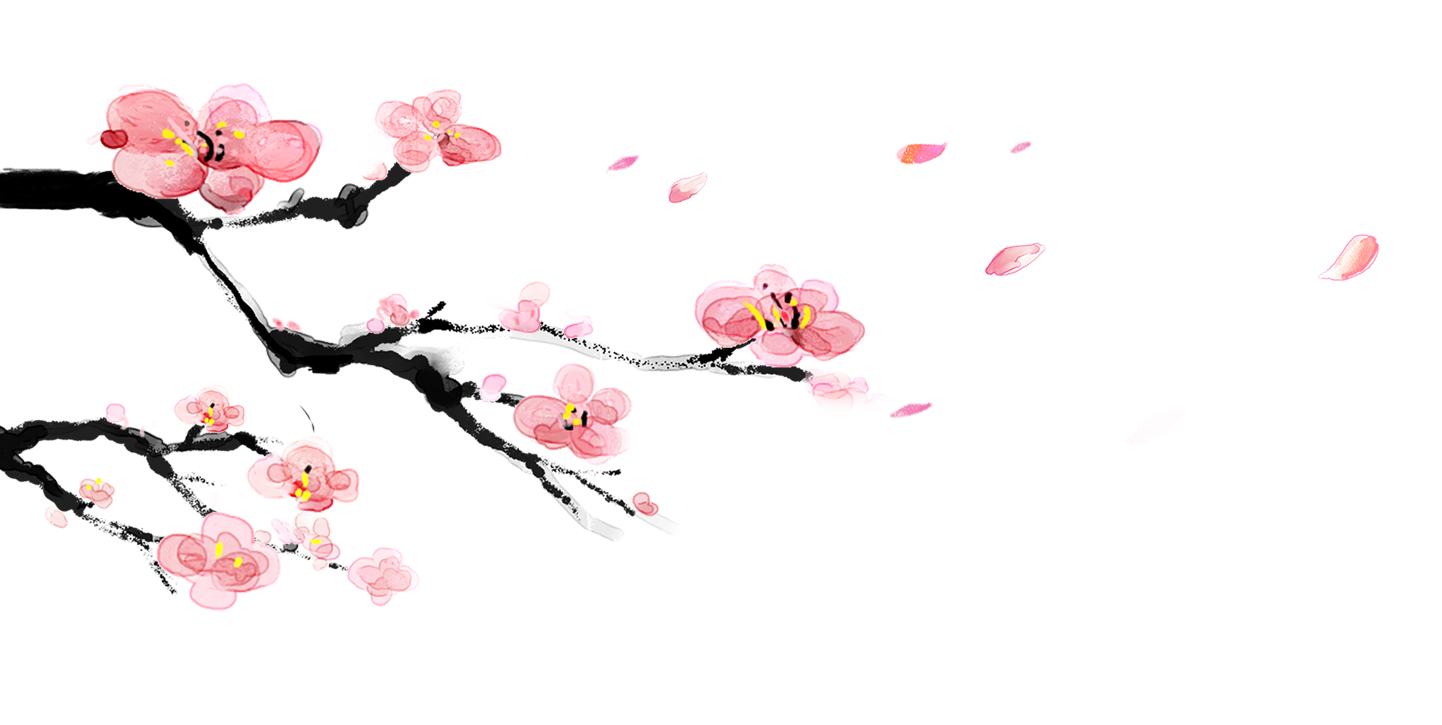 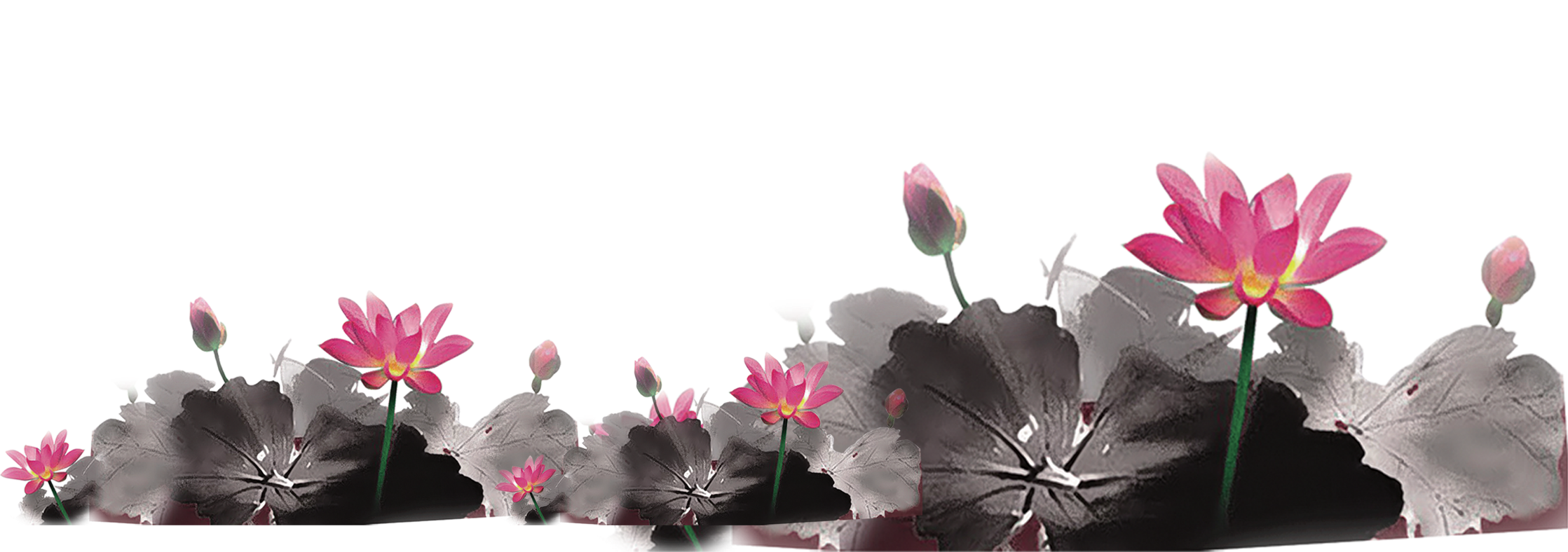 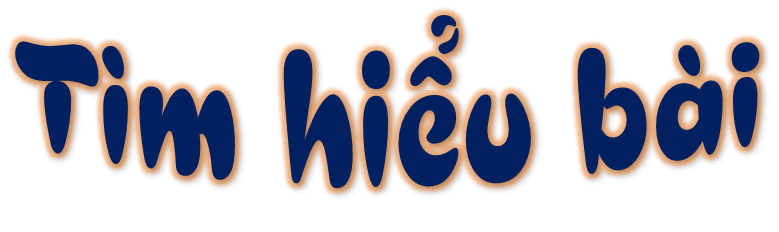 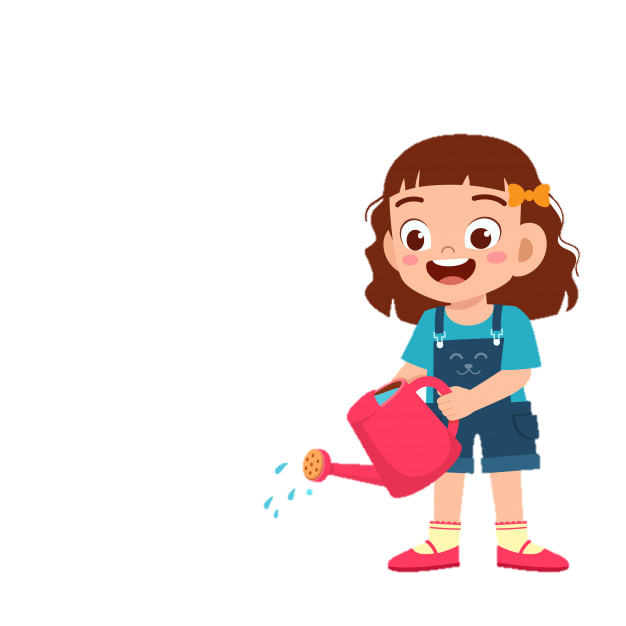 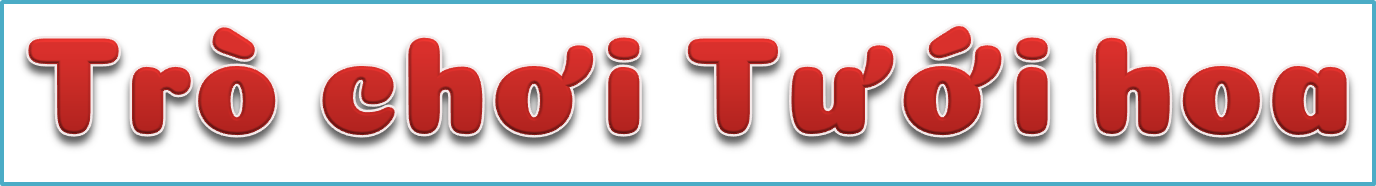 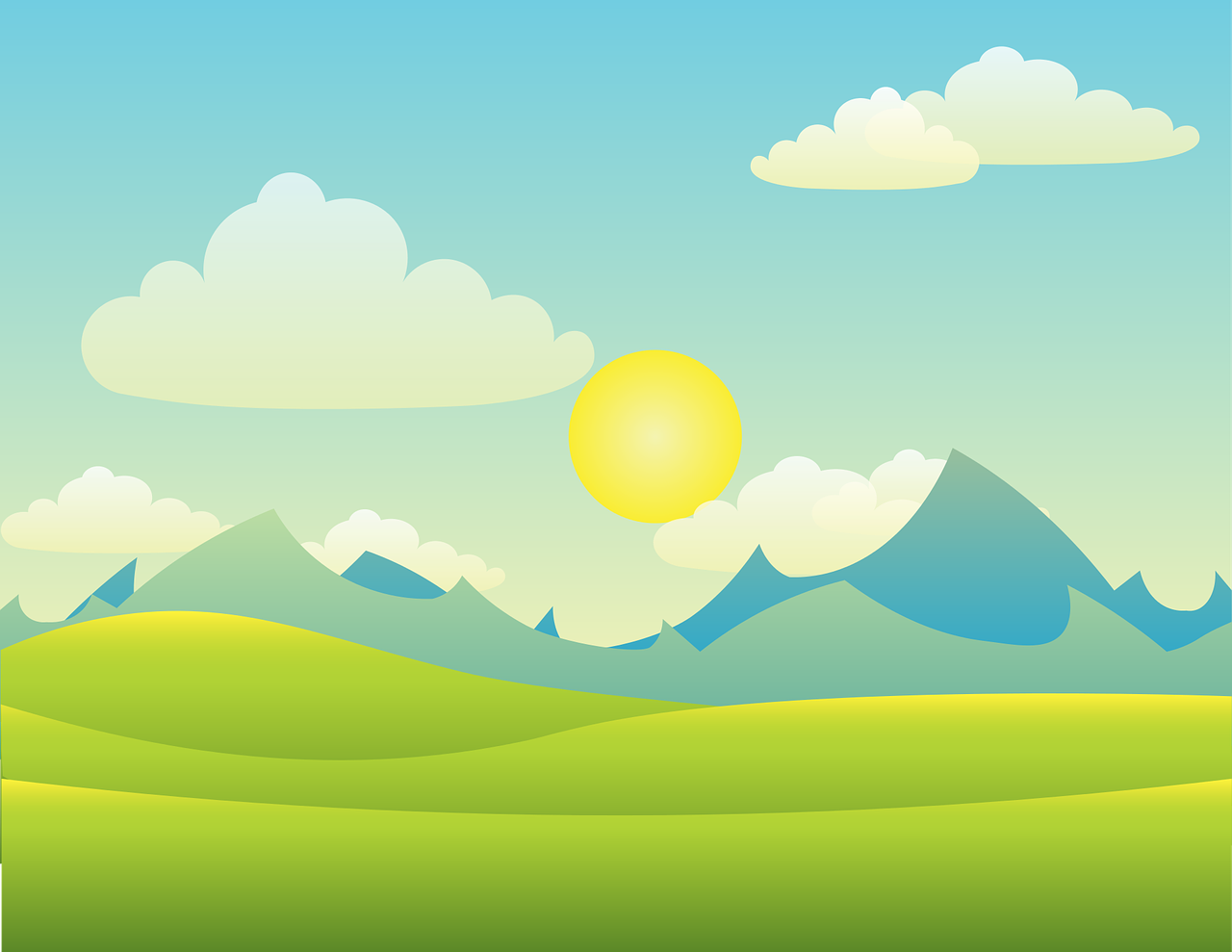 Mình tưới chậu hoa nào đây?
Học tiếp
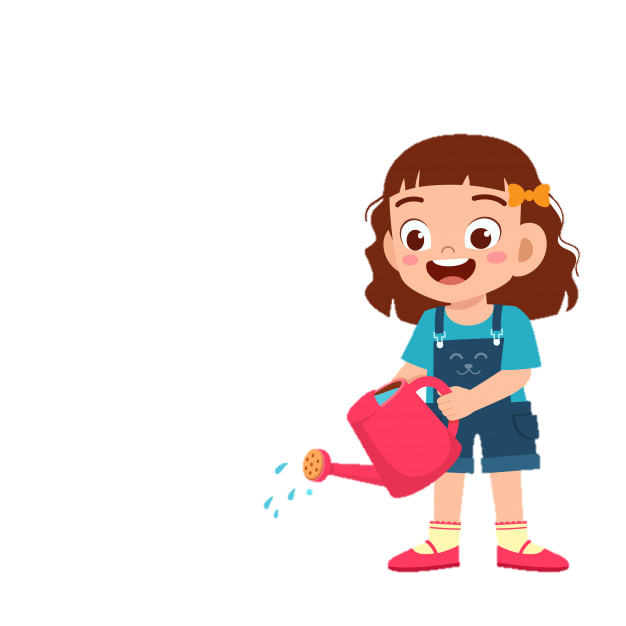 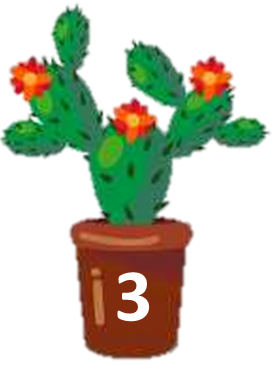 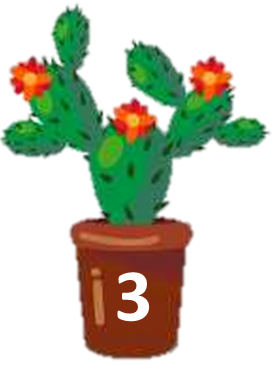 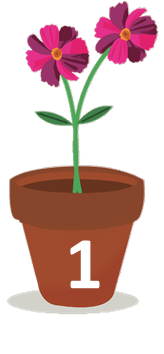 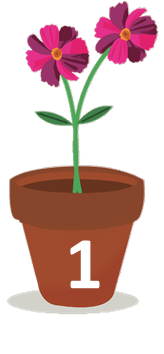 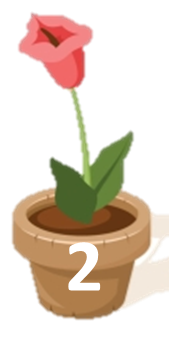 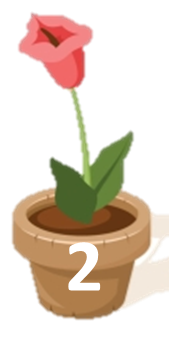 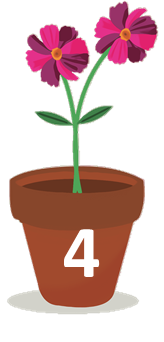 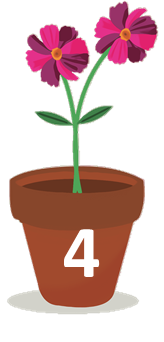 Hải Thượng Lãn Ông là ai? Vì sao ông quyết học nghề y?
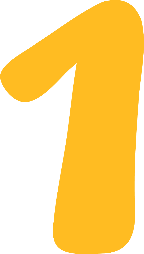 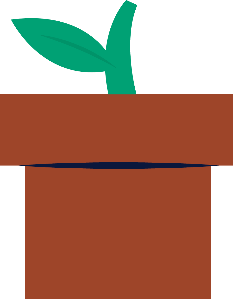 Hải Thượng Lãn Ông tên thật là Lê Hữu Trác sinh năm 1720 và mất năm 1791. 
Ông là thầy thuốc nổi tiếng của nước ta vào thế kỉ XVIII. Ông quyết học nghề y vì ông nhận thấy rằng biết chữa bệnh không chỉ cứu mình mà còn giúp được người tốt.
Hải Thượng Lãn Ông đã học nghề y như thế nào?
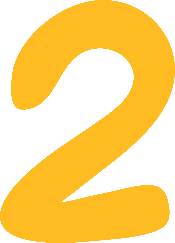 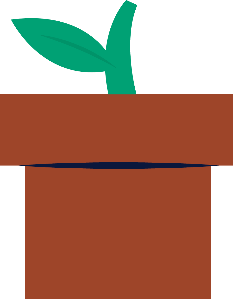 Hải Thượng Lãn Ông lên kinh đô để học nghề y, nhưng không tìm được thầy giỏi, ông trở về quê tự học qua sách vở vừa học qua việc chữa bệnh cho dân.
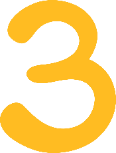 Những chi tiết nào cho thấy ông rất thương người nghèo?
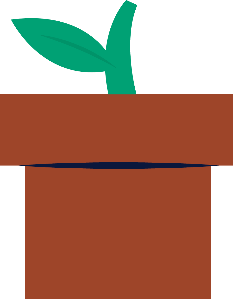 Ông không quản ngày đê, mưa nắng trèo đèo lội suối đi chữa bệnh cứu người;
Đối với người nghèo, ông thường ông thường khám và cho thuốc không lấy tiền;
Ông đi lại thăm khám, thuốc thang ròng rã hơn một tháng trời, không những không lấy tiền, ông còn cho gạo, củi, dầu đèn...
Vì sao Hải Thượng Lãn Ông được coi là một bậc danh y của Việt Nam?
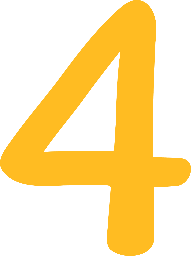 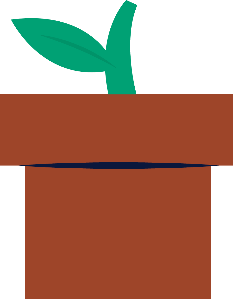 Bên cạnh việc làm thuốc chữa bệnh, Hải Thượng Lãn Ông còn nghiên cứu, viết nhiều sách có giá trị về y học, văn hóa và lịch sử nên ông được coi là một bậc danh y của Việt Nam.
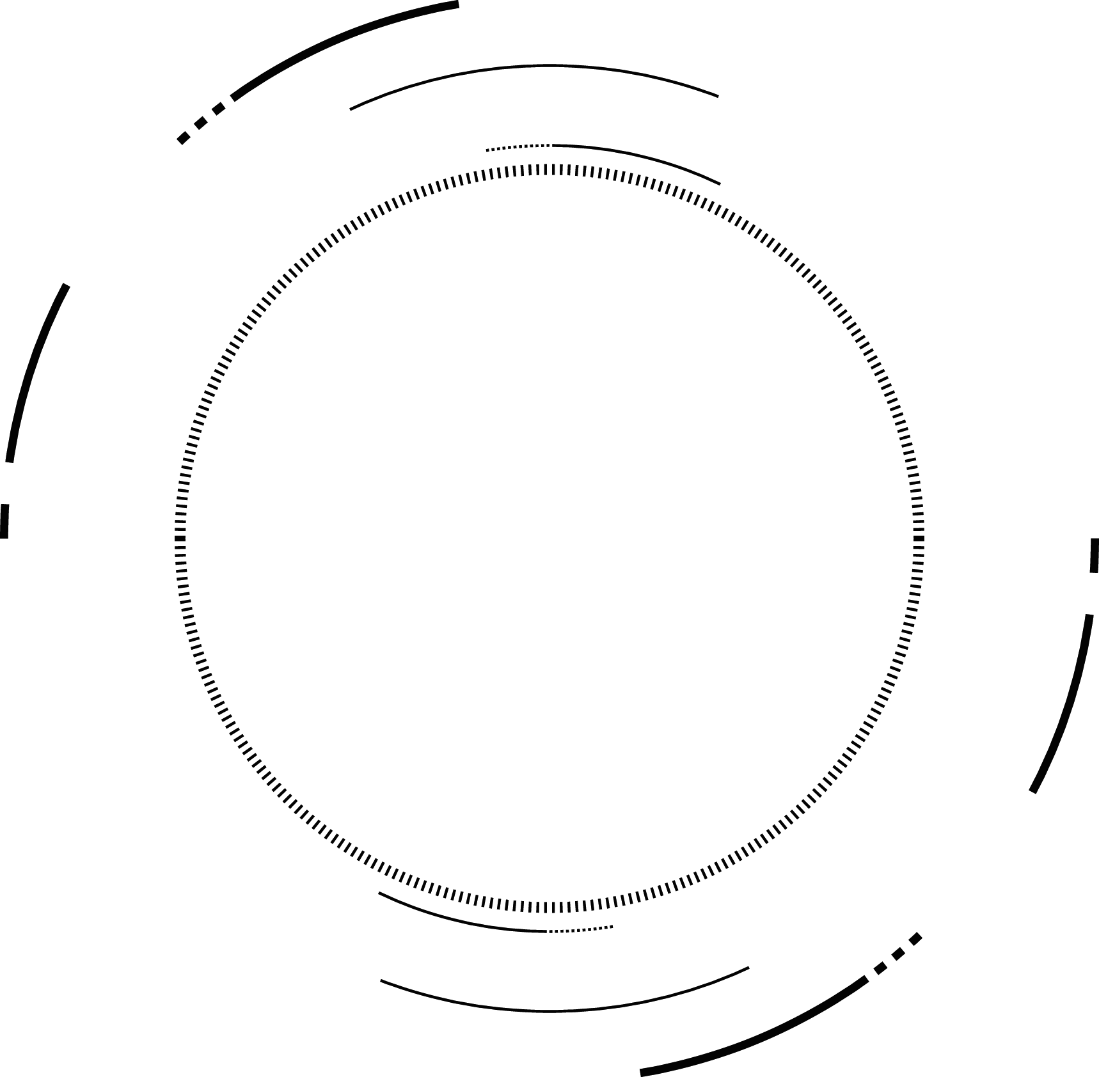 Bài đọc nói về cuộc đời của Hải Thượng Lãn Ông. Ông không chỉ là một thầy thuốc hết lòng thương yêu và chăm sóc người bệnh và còn là một tấm gương sáng về ý thức tự học để trở thành thầy thuốc giỏi, một bậc danh y của nước ta.
Nội
dung bài
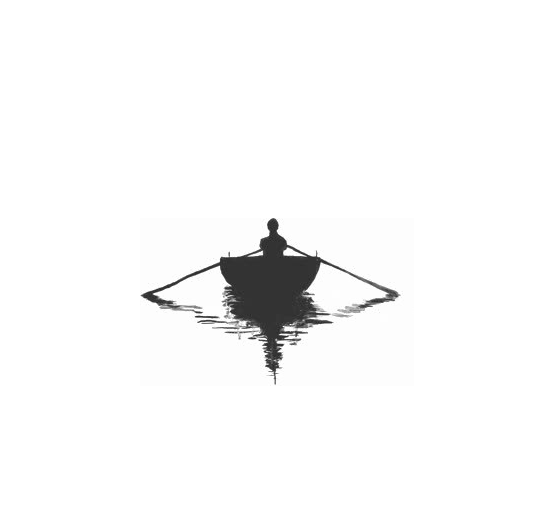 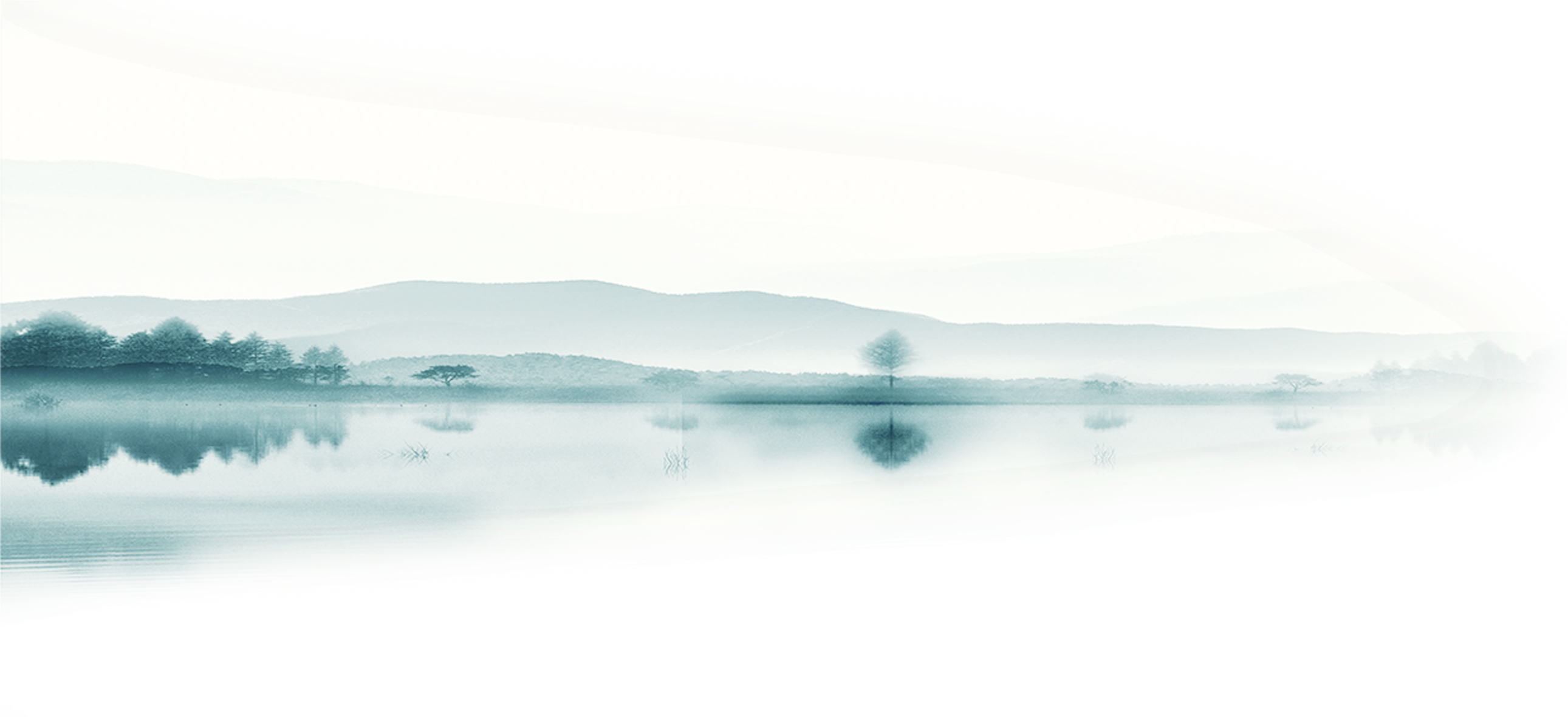 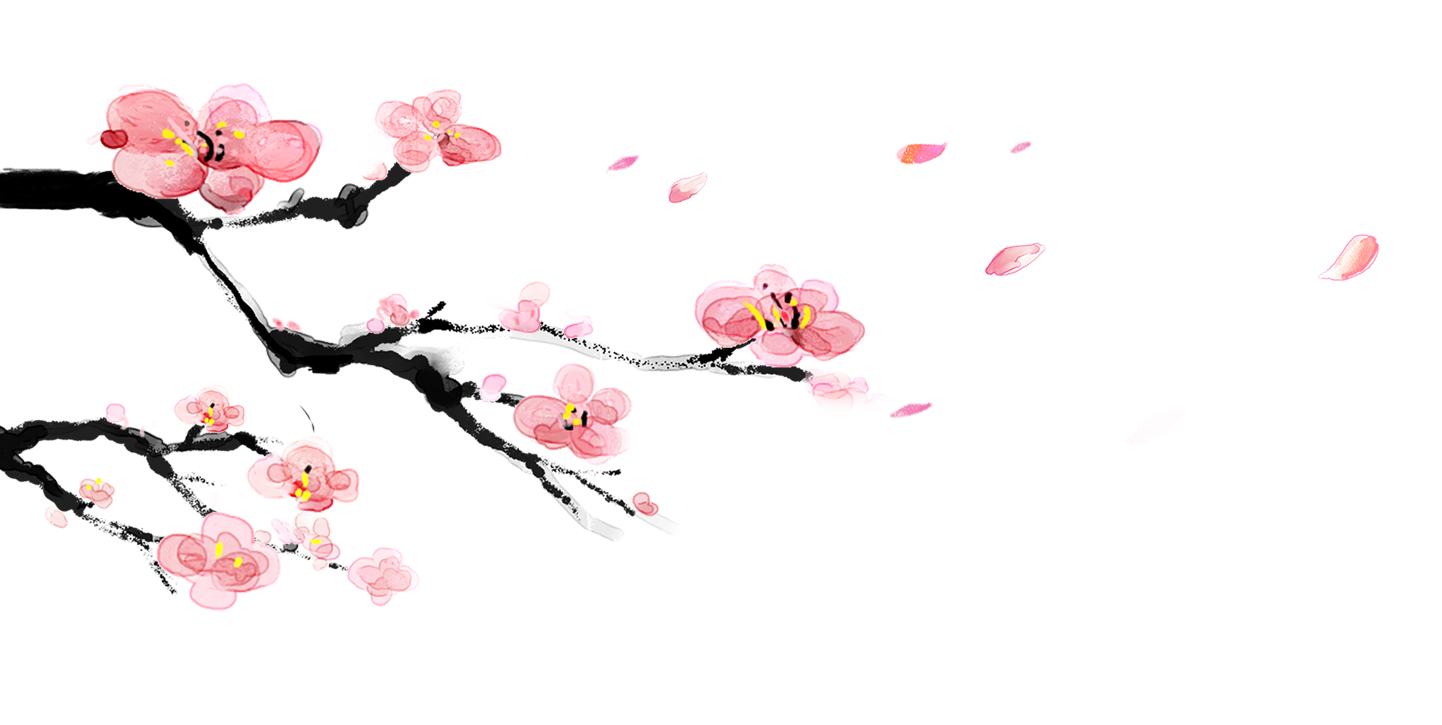 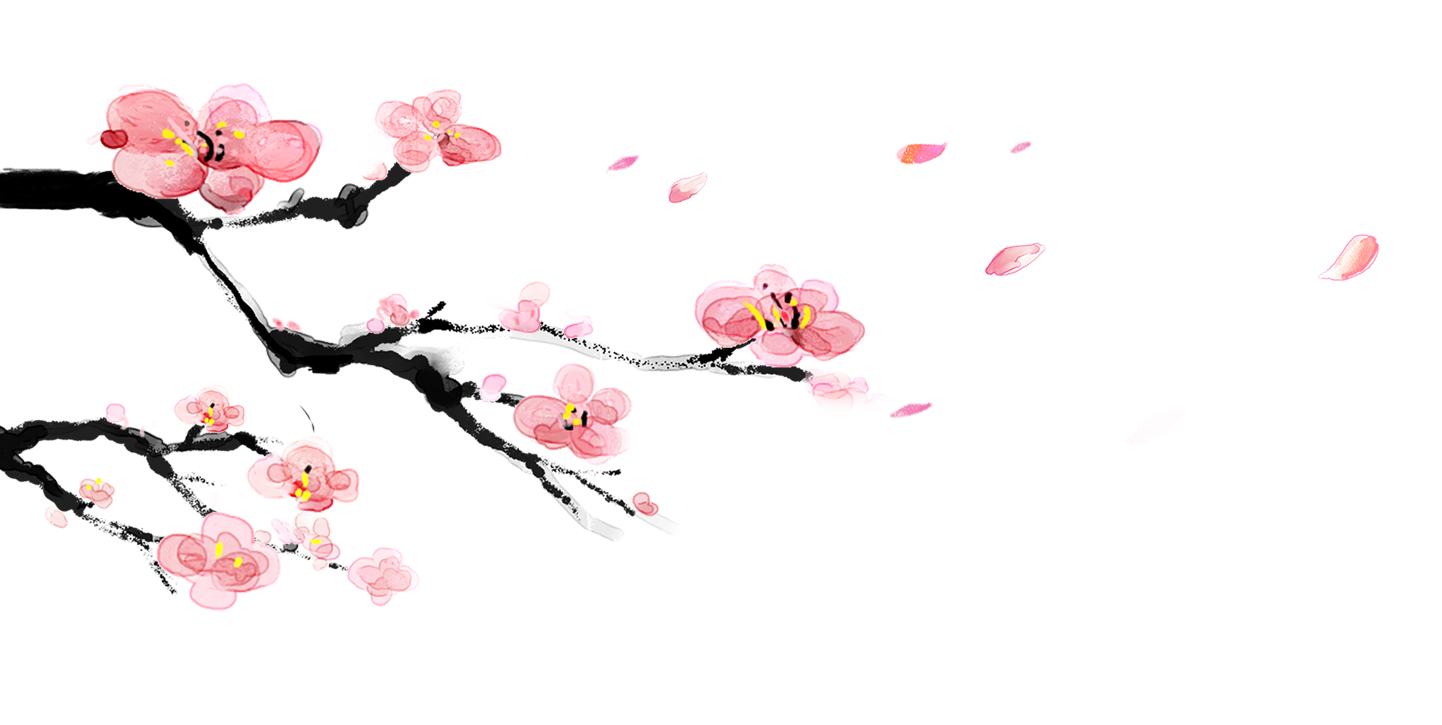 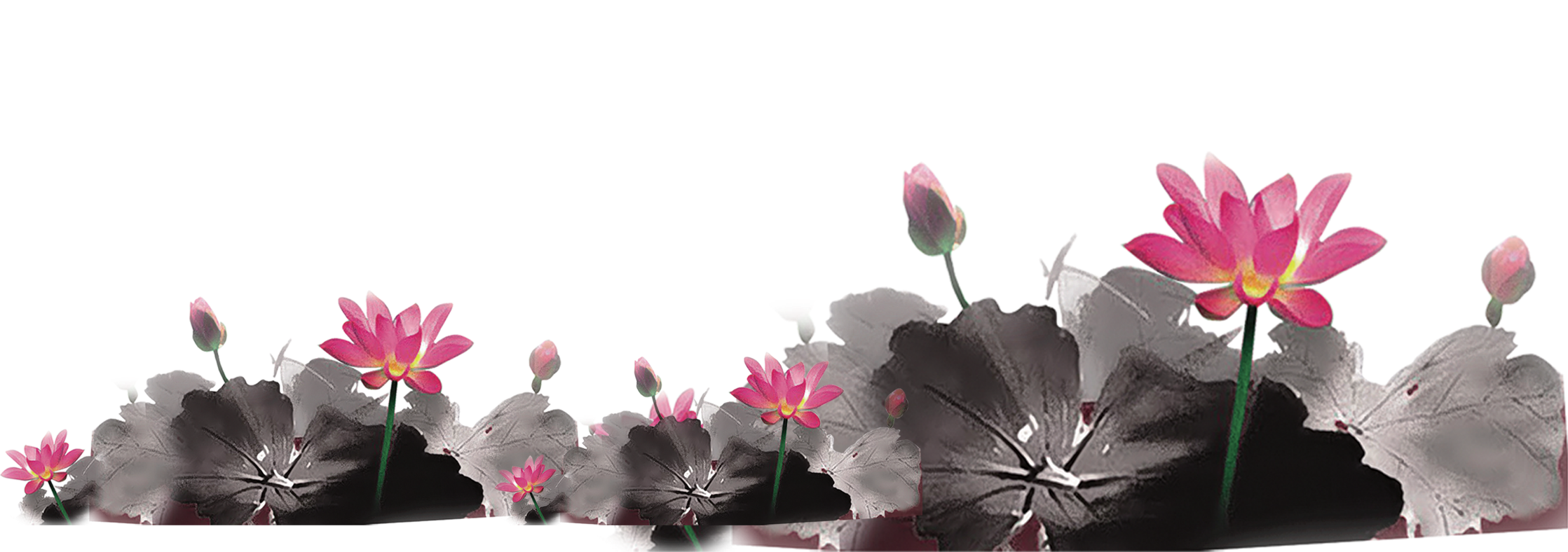 Luyện đọc lại
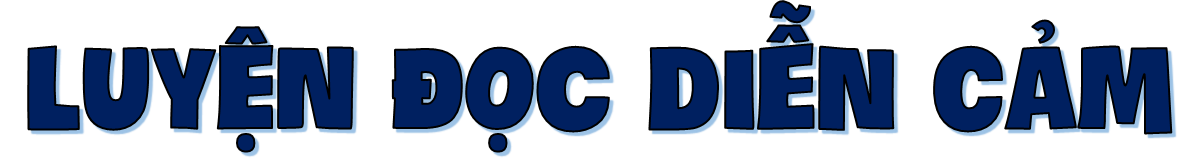 Đọc diễn cảm ngắt, nghỉ đúng từng câu văn theo cảm xúc của tác giả
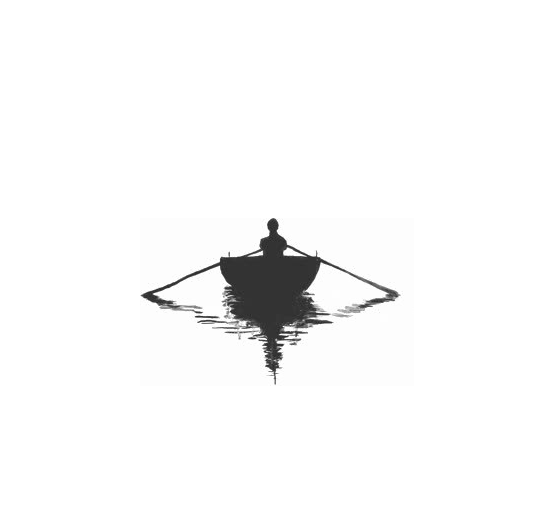 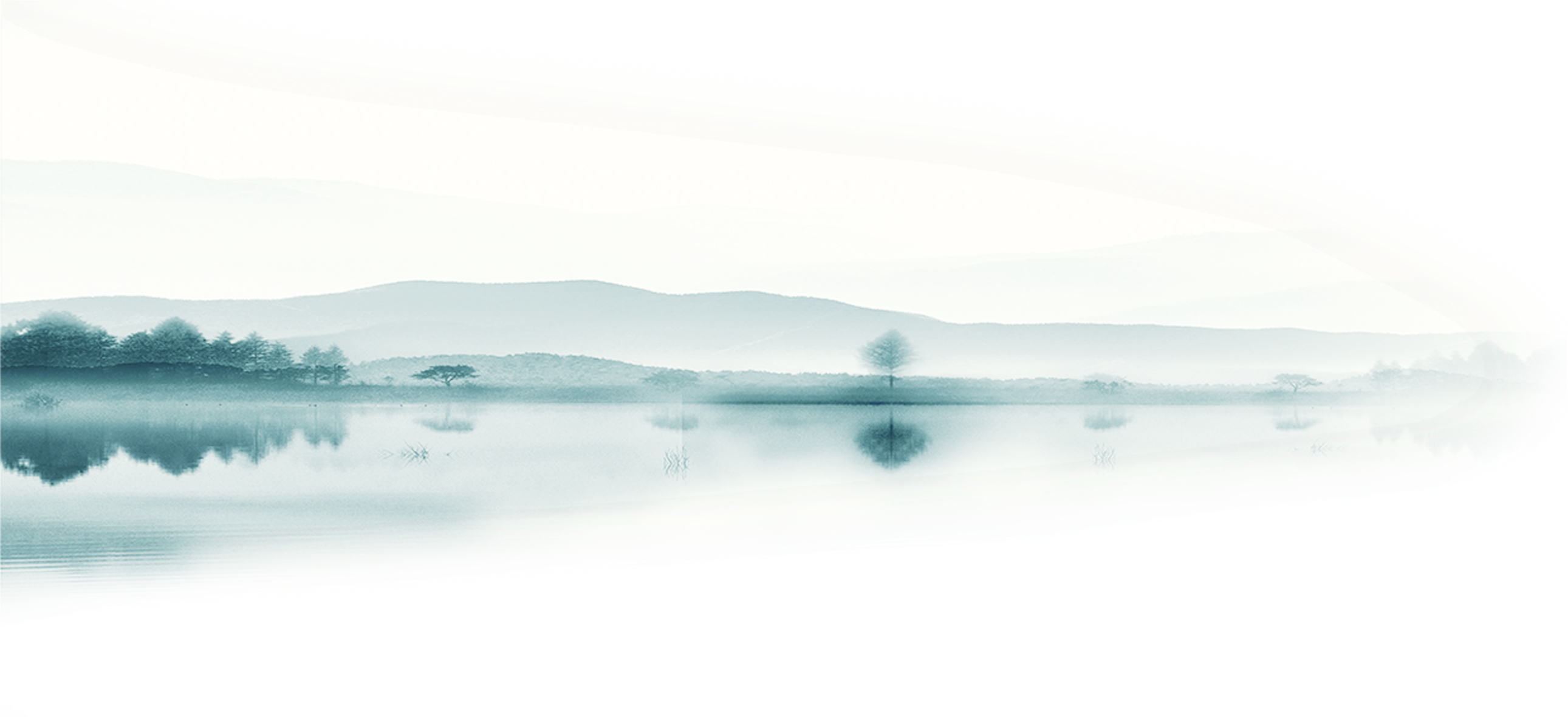 Đoạn 1,2 đọc với giọng đọc với giọng nhẹ nhàng.
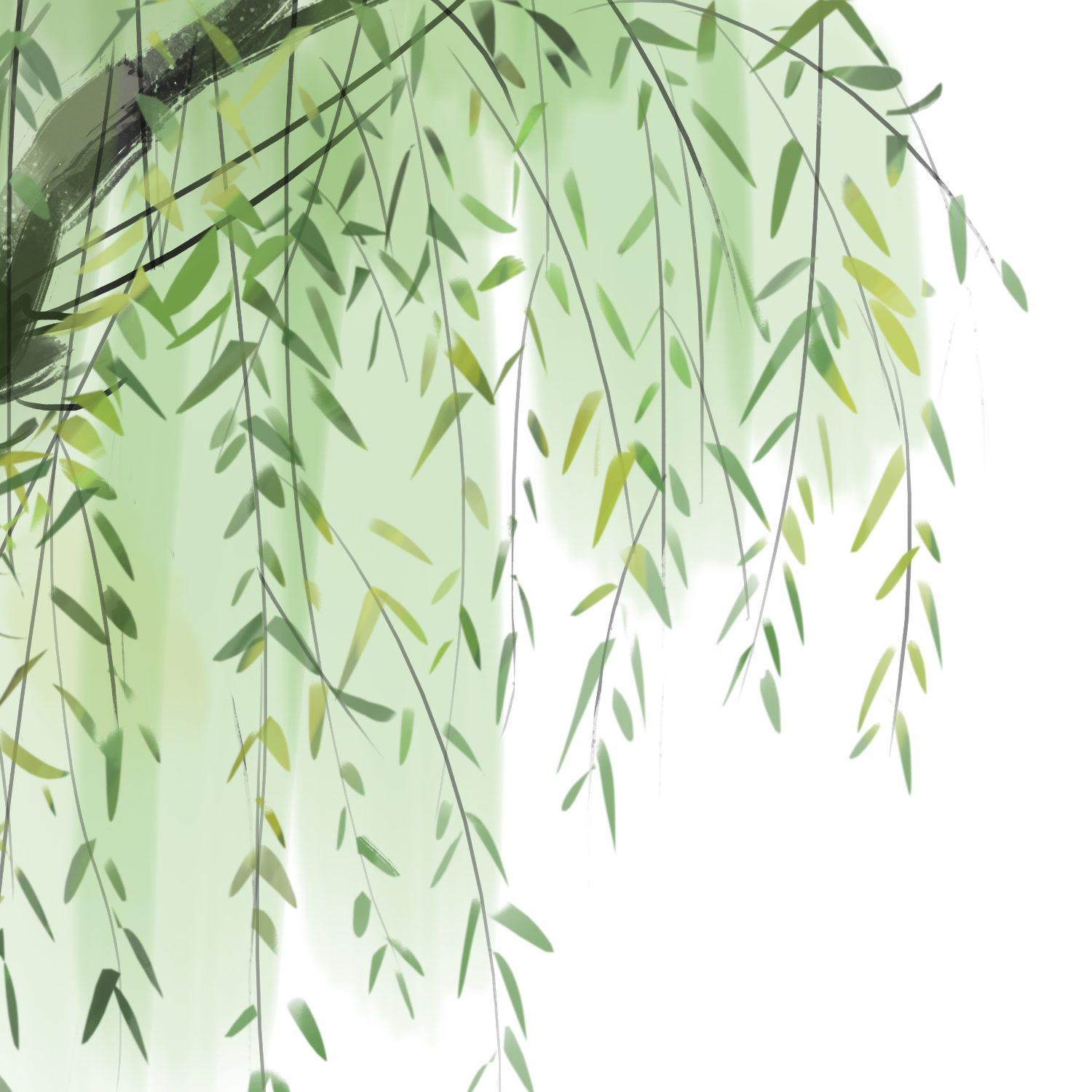 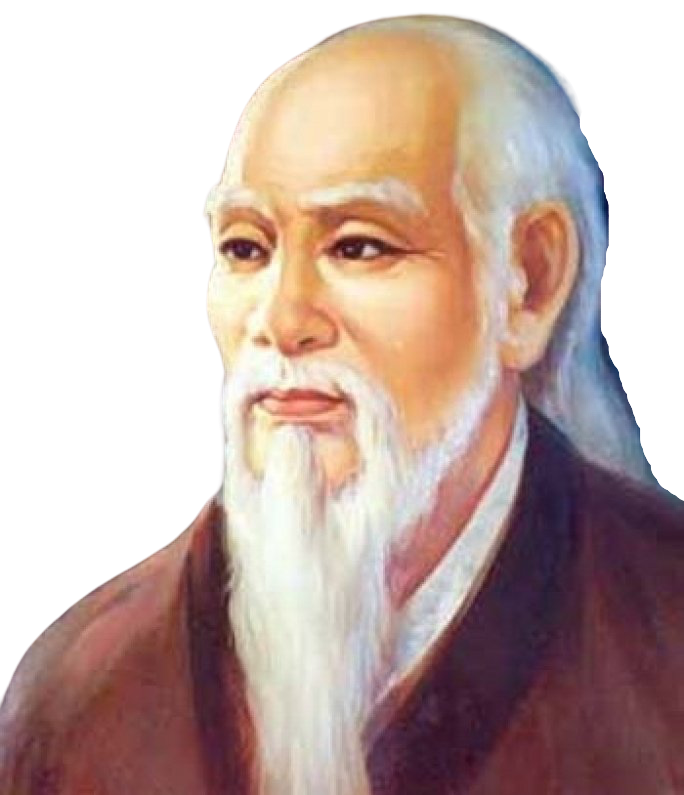 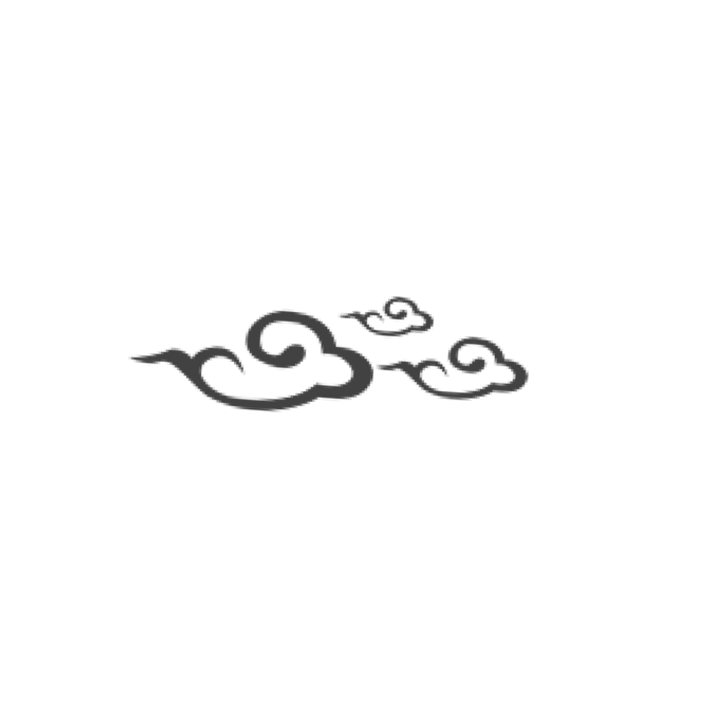 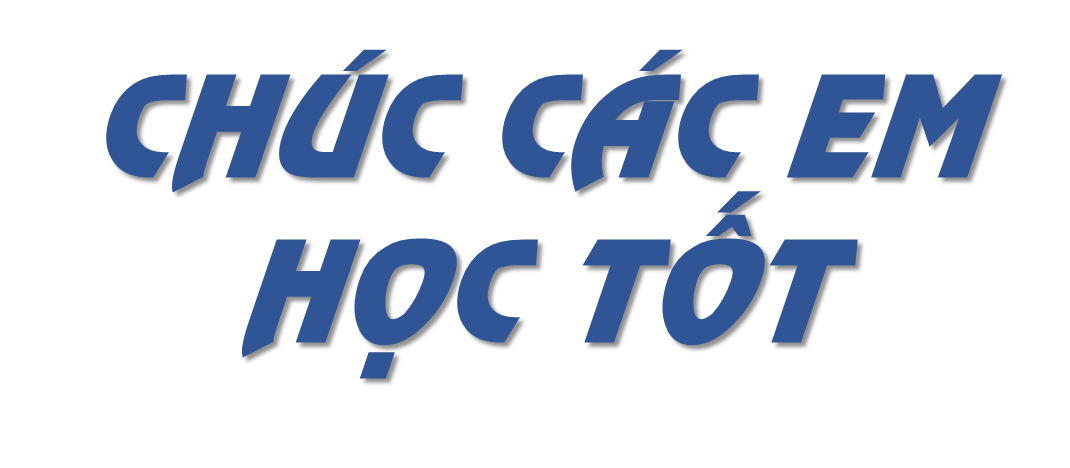 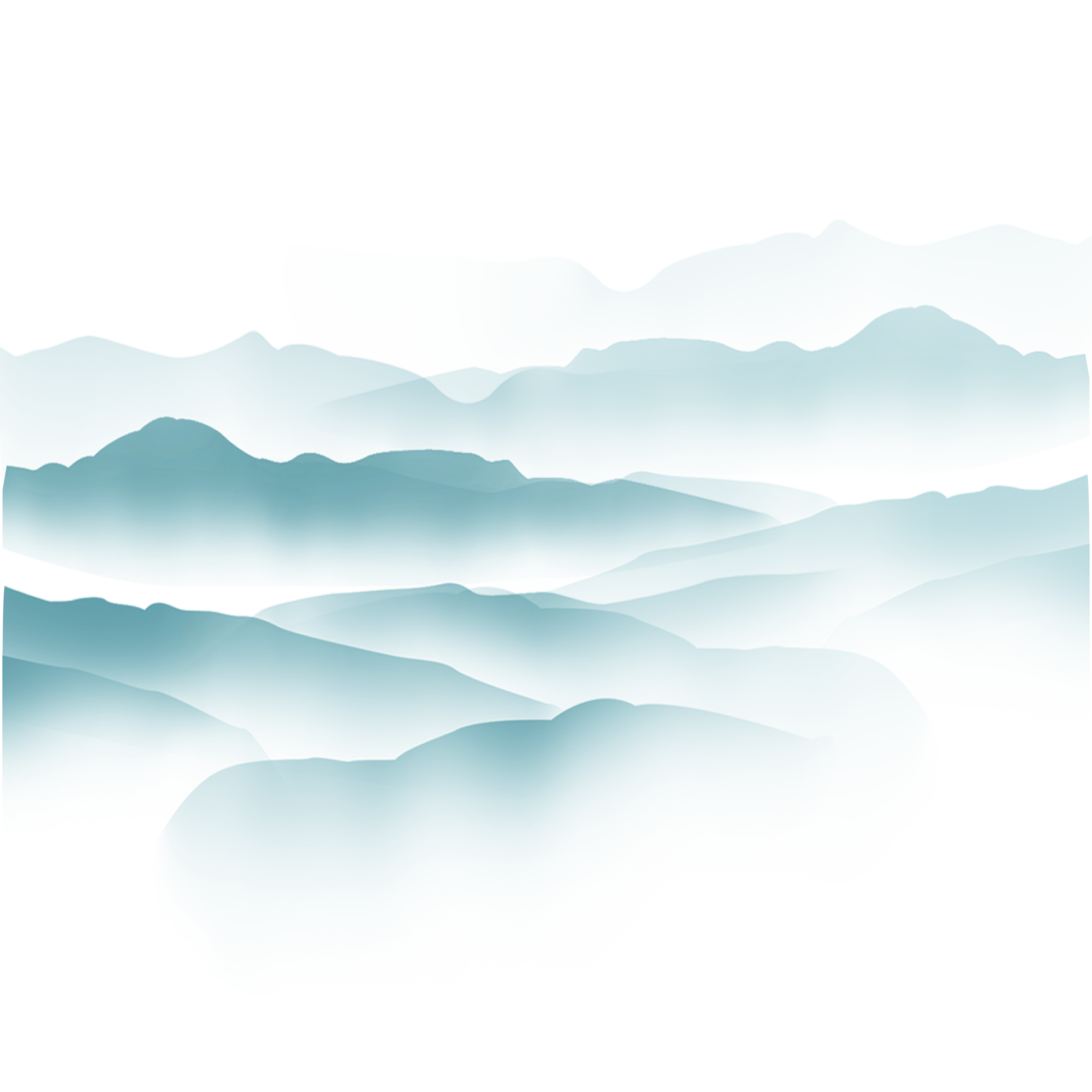 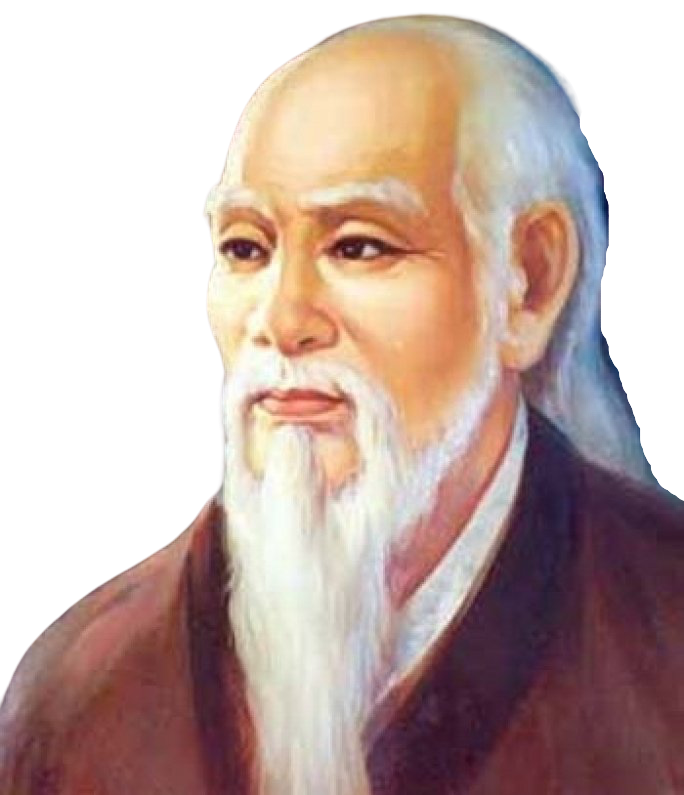 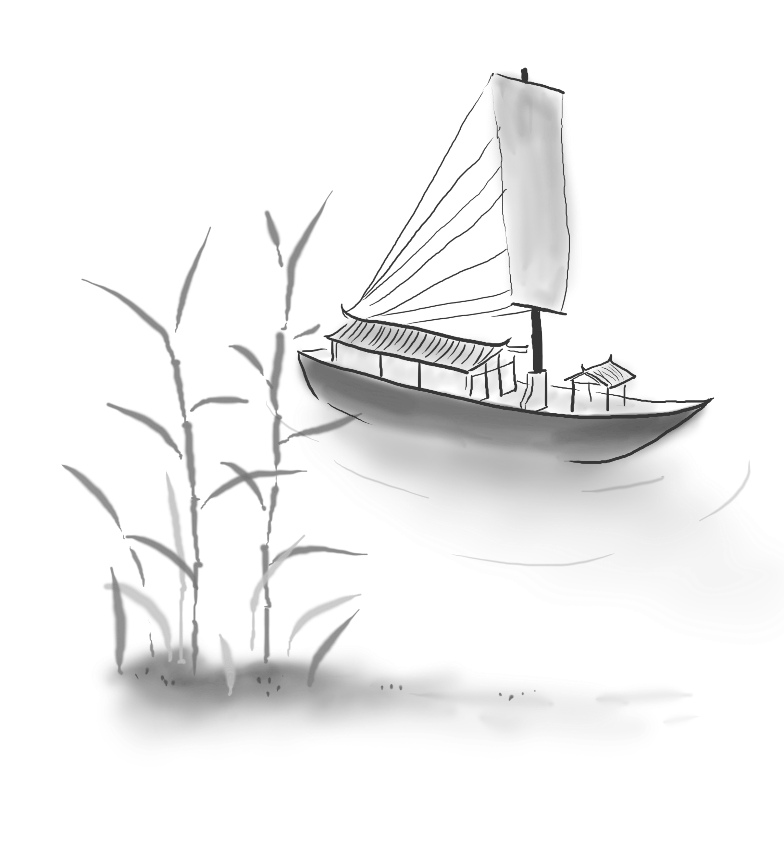